Bell Ringer
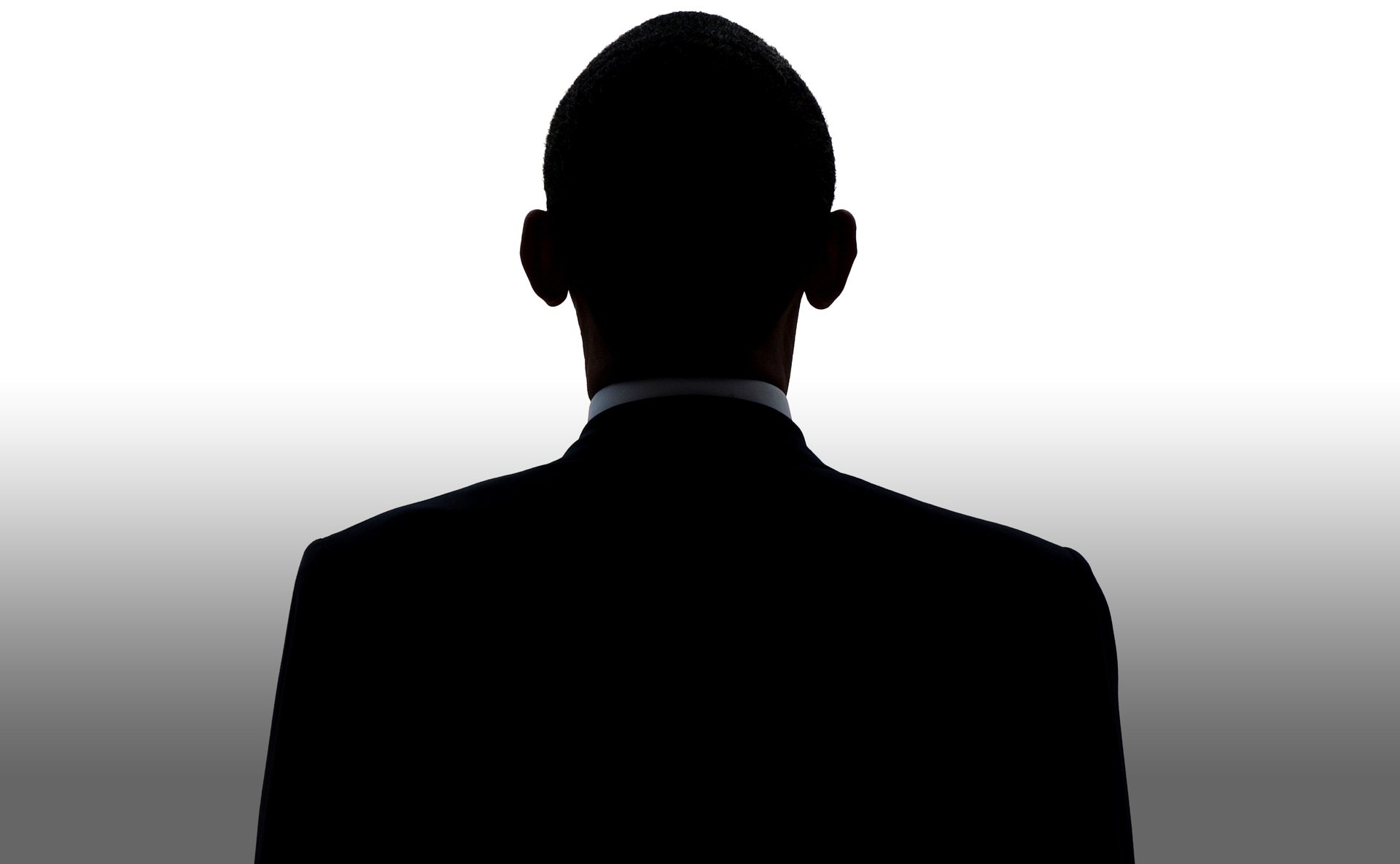 What have you heard about his presidency so far?
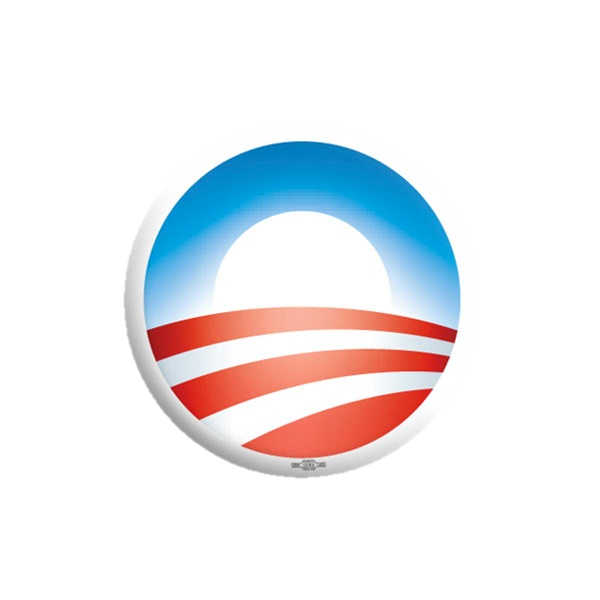 Barack      bama
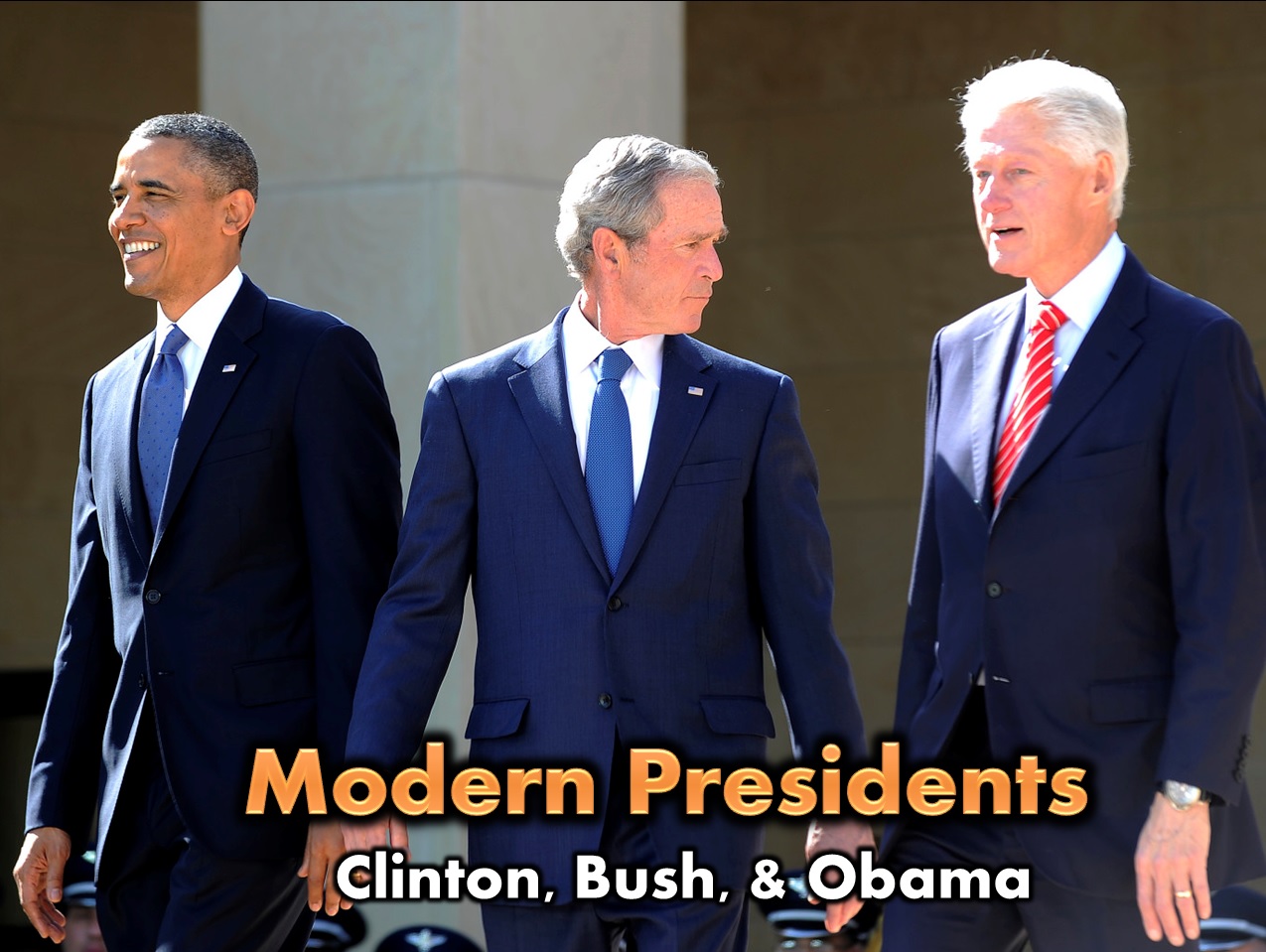 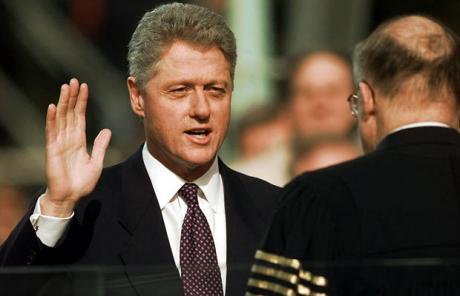 William Clinton
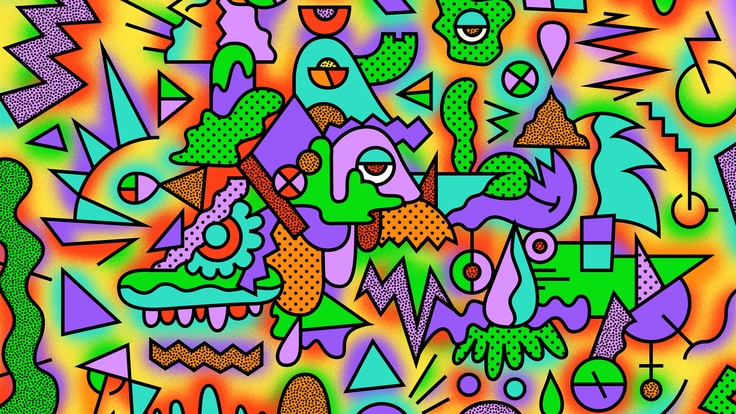 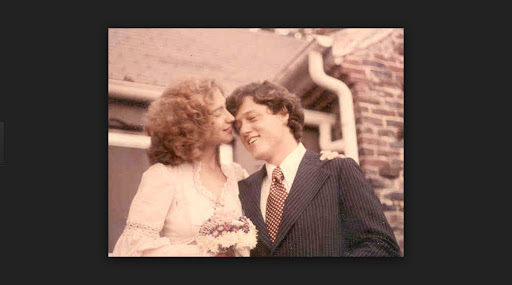 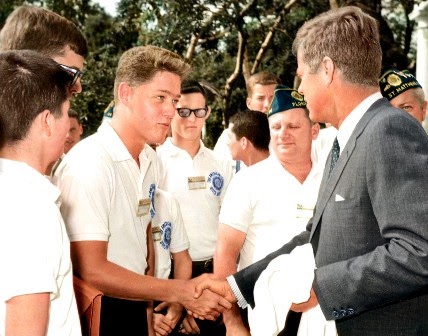 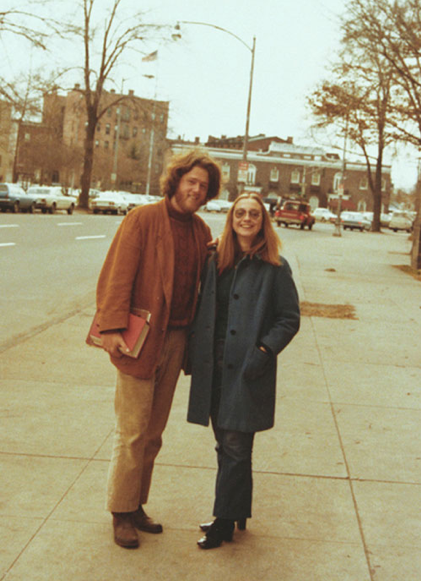 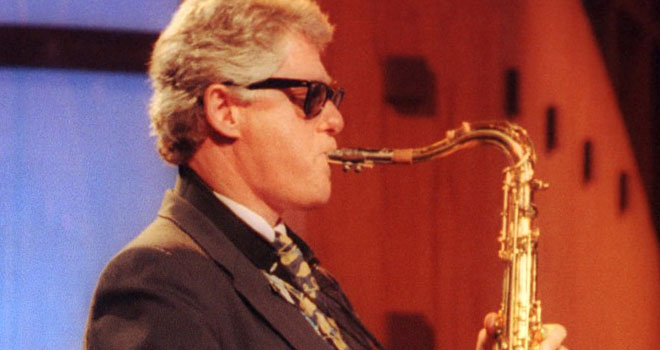 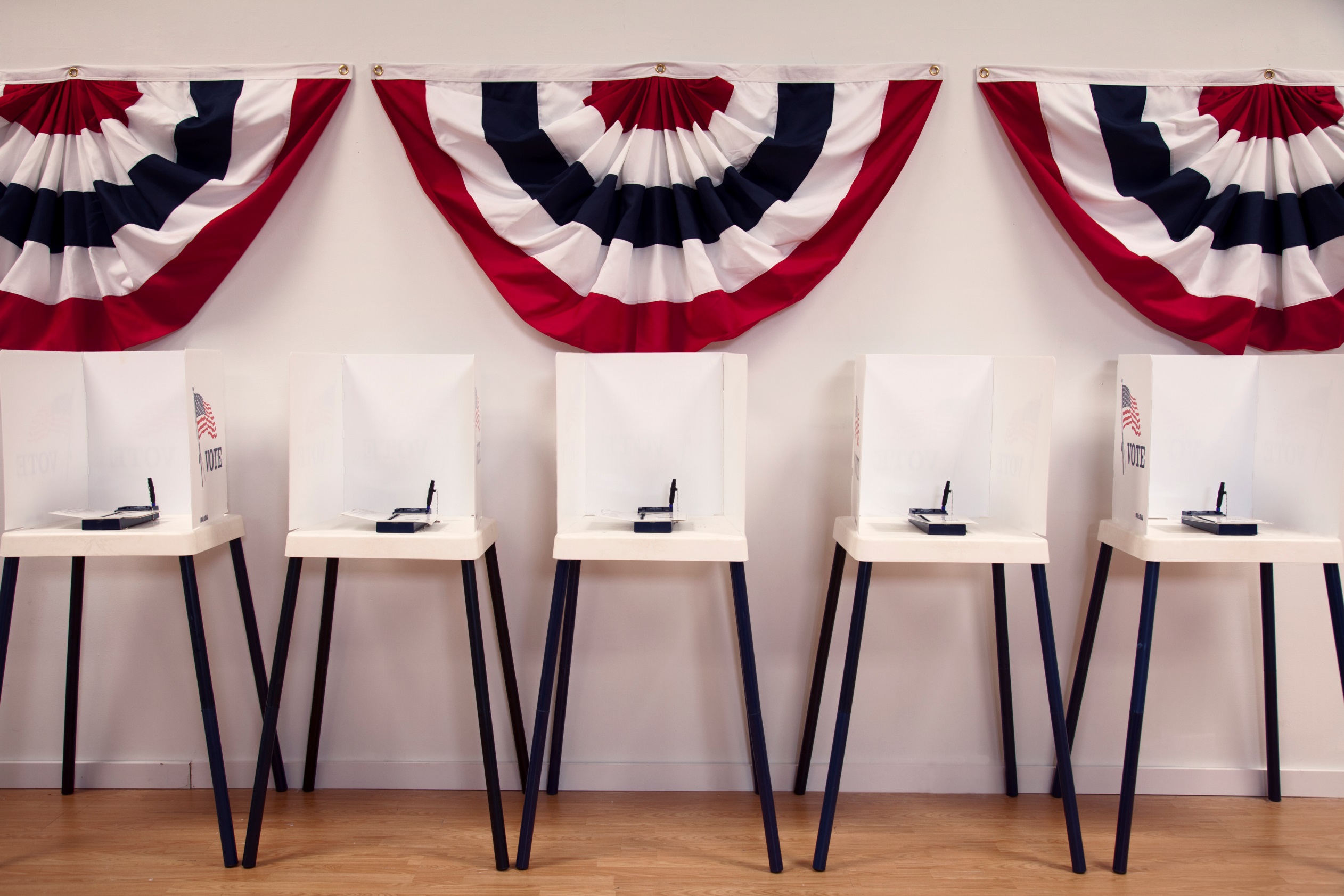 Clinton Elected
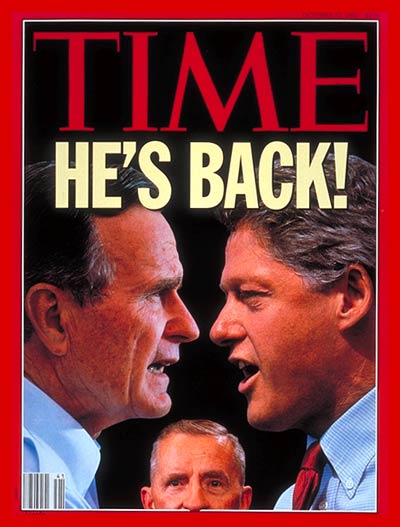 1992 election Bill Clinton won the election with only 43 percent of the popular vote 
focused on the economy, the family, education, crime, and health care.
VERY charming
Will win re-election in 1996
ROSS PEROT- Biggest showing by a third party candidate in American history
[Speaker Notes: Clinton knew everyone’s name
Was a surprise winner in the election of 1992
He could empathize with people
He was a philanderer]
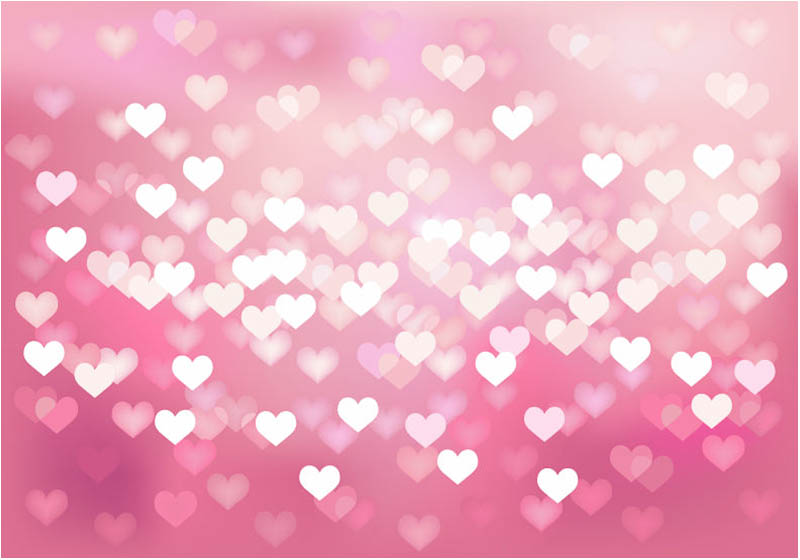 “I feel your pain, I do.”
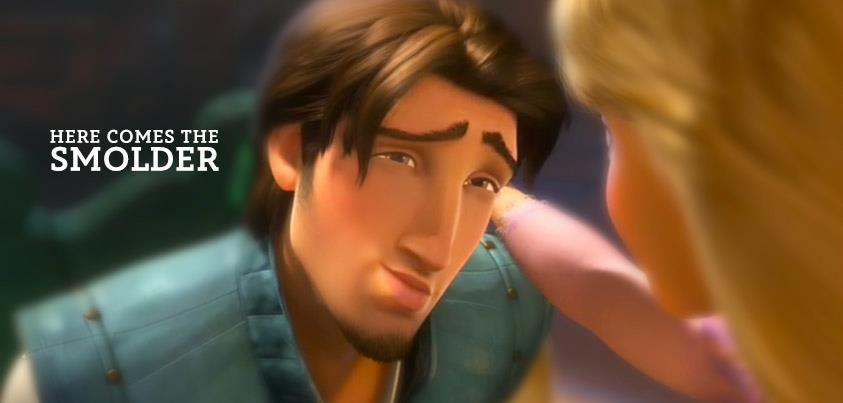 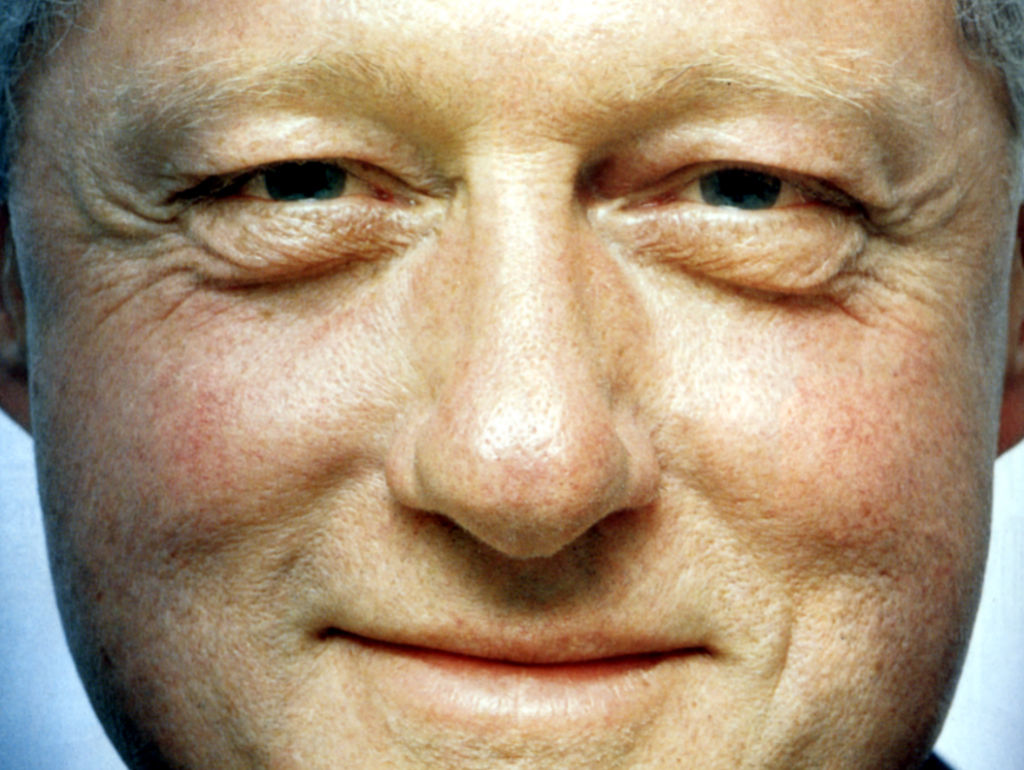 Domestic Policy
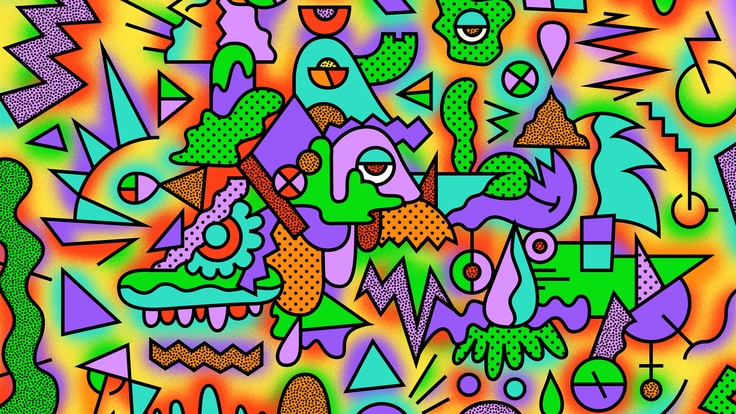 [Speaker Notes: international trade. Canada, the United States, and Mexico joined in a free-trade zone.]
Bill Clinton’s approval ratings actually went up during the Monica Lewinsky scandal.
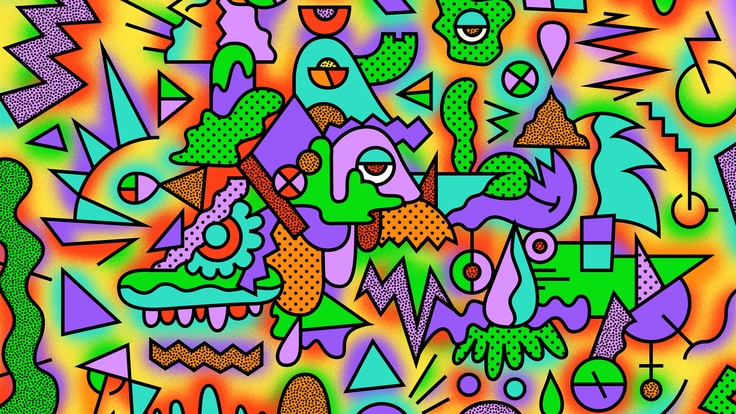 Scandal
Clinton was accused of lying under oath about relations with White House intern, Monica Lewinsky
In 1998, Congress approved 2 articles of impeachment-perjury and obstruction of justice
2nd president and 1st in 130 years to face a trial in the Senate
The Senate fell short of the 2/3rds majority required for conviction.  
Clinton remained in office and apologized for his actions
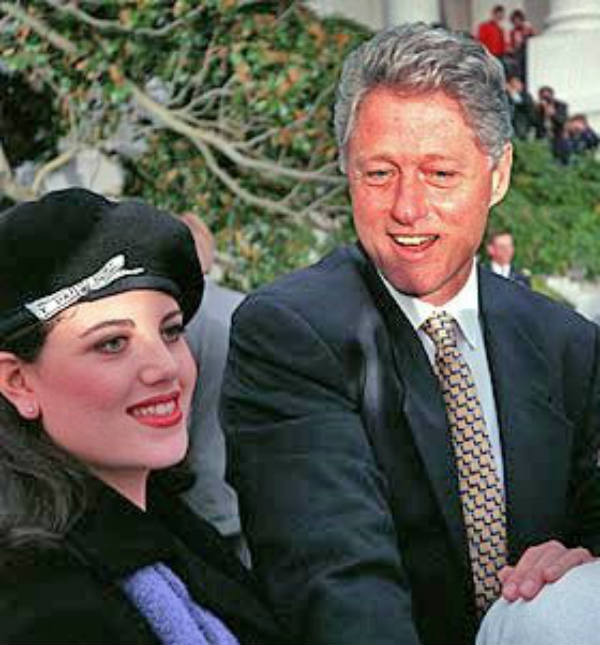 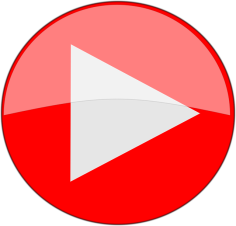 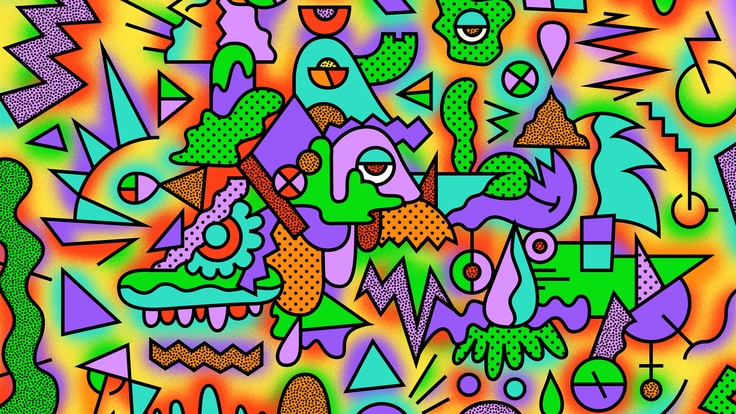 Foreign Policy
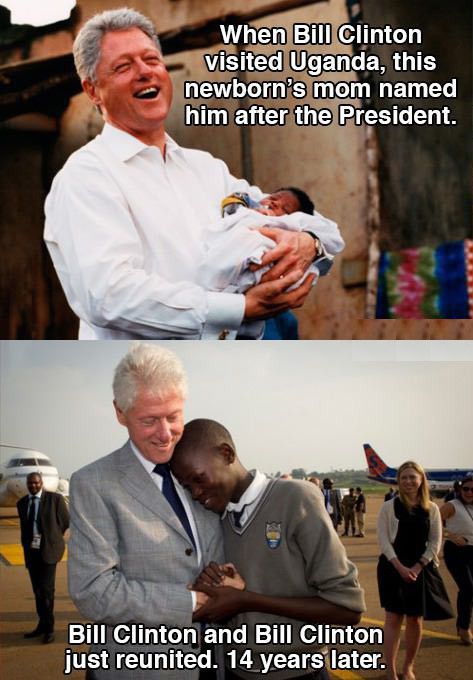 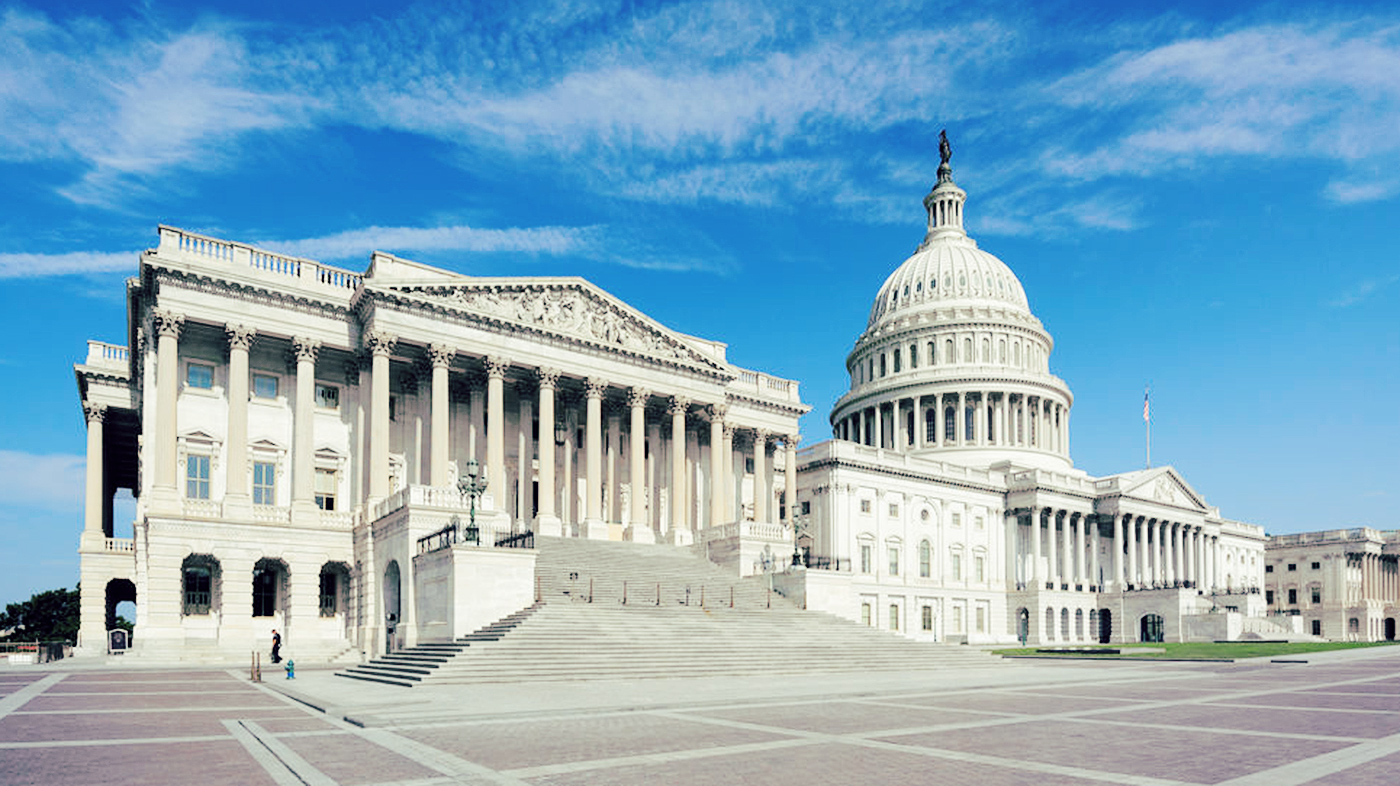 Hillary Rodham Clinton
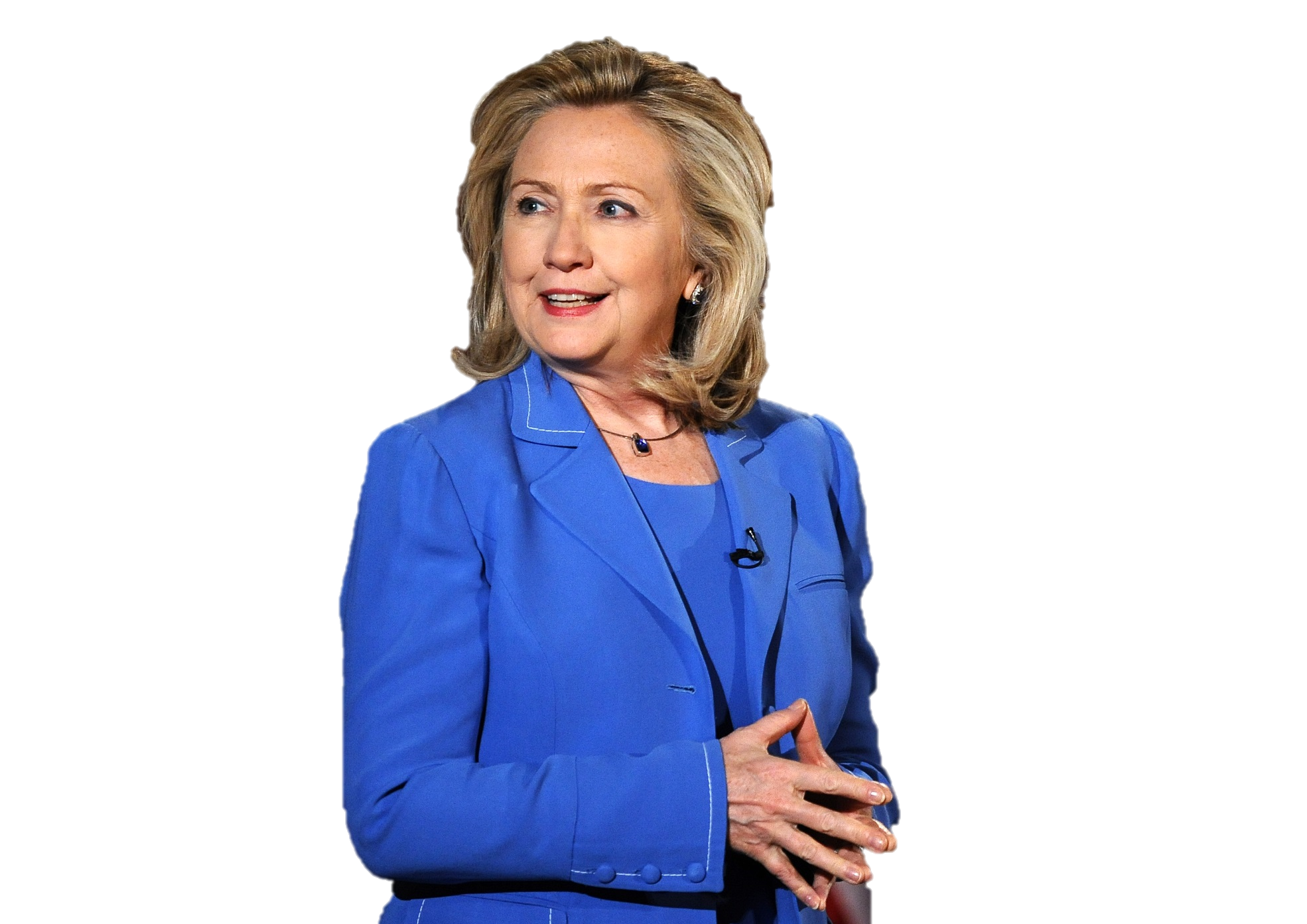 Former US Secretary of State, US Senator, 1st Lady of the USA
Clinton visited more countries than any other Secretary of State
Encourages empowerment of women everywhere
Likely front runner for the Democratic Nominee for the next presidential election
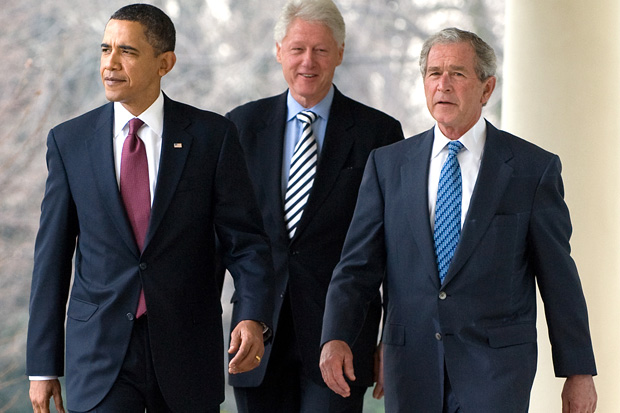 In 1992 who had the largest 3rd party votes in a presidential election?
Ross Perot
Checking for Understanding
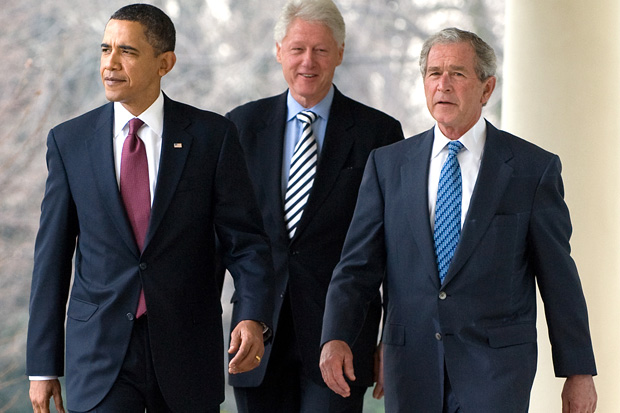 How was the national debt under Clinton?
Surplus- $236 billion
Checking for Understanding
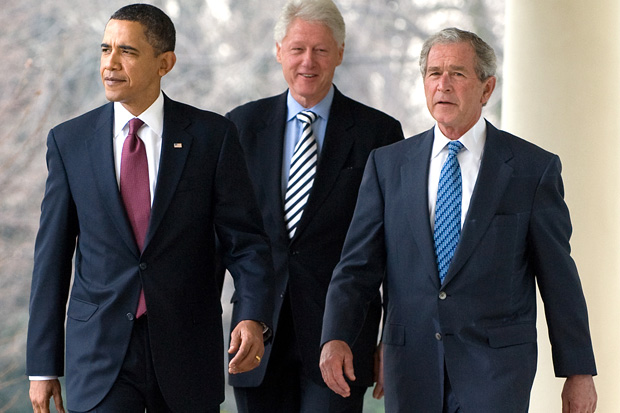 What was the result of NAFTA on American Trade?
Increased trade between N. American countries
Checking for Understanding
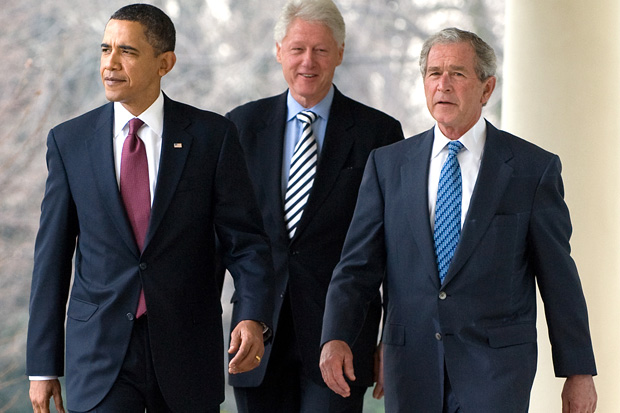 What did Clinton do that was illegal that led to his impeachment?
Perjury- lied under oath
Checking for Understanding
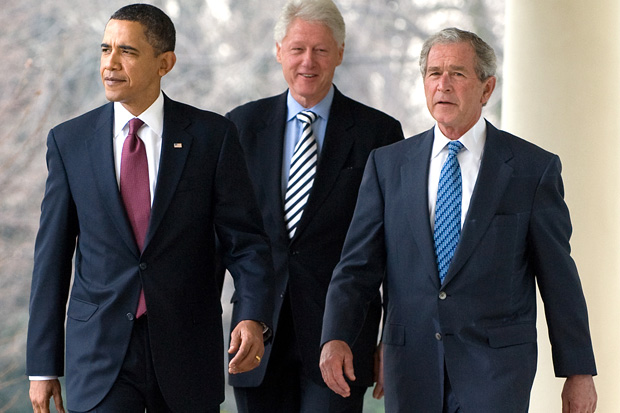 What did Clinton do that was illegal that led to his impeachment?
Perjury- lied under oath
Checking for Understanding
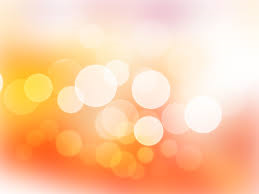 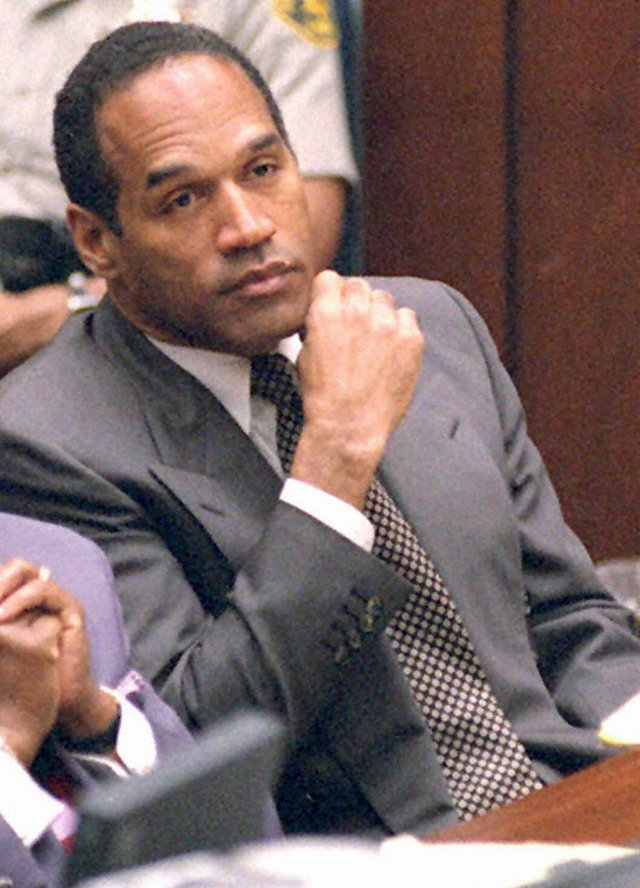 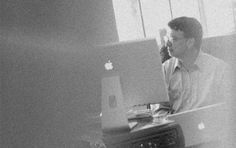 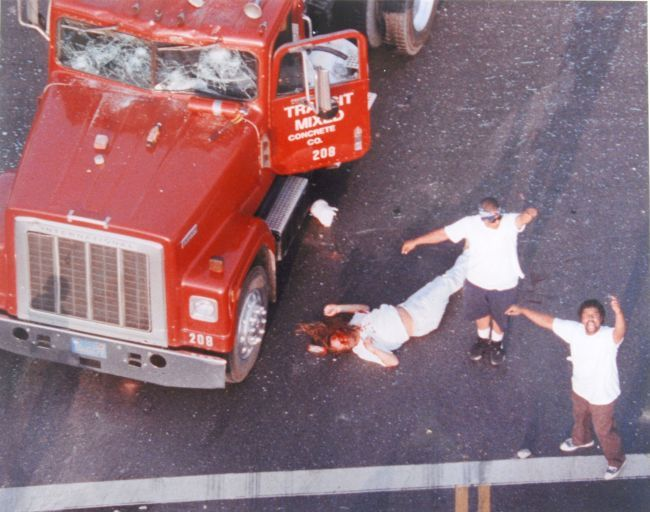 AJ-Spoof
When Apple was within days of bankruptcy, Bill Gates announced that Microsoft would throw Steve Jobs’ company a financial lifeline to the tune of a $150 million investment.
The Rodney King verdict and L.A. Riots- The three days of disorder killed 55 people, injured almost 2,000, led to 7,000 arrests, and caused nearly $1 billion in property damage, including the burnings of nearly 4,000 buildings.
90 million watched the verdict for the OJ Simpson Trial
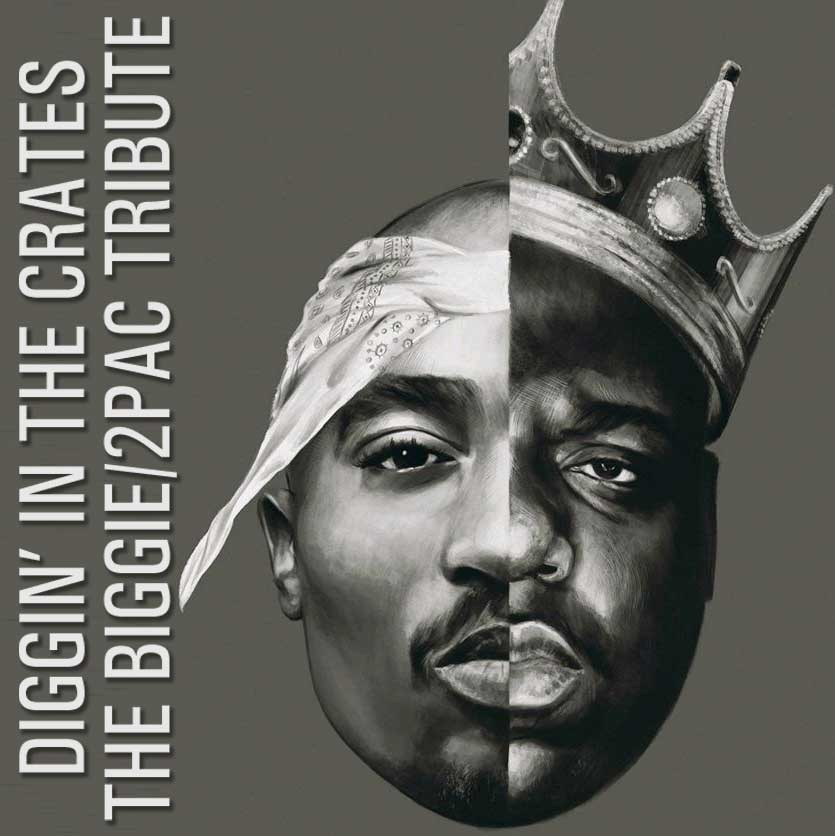 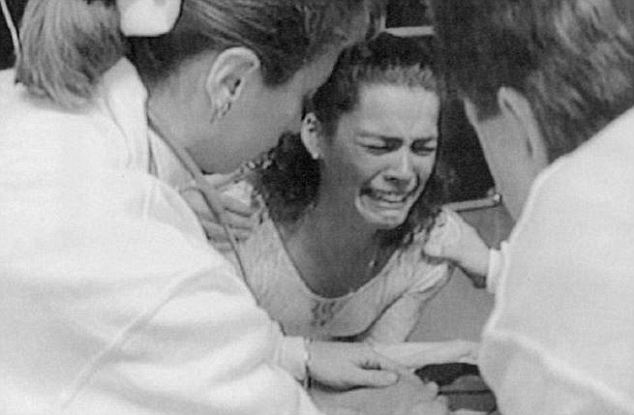 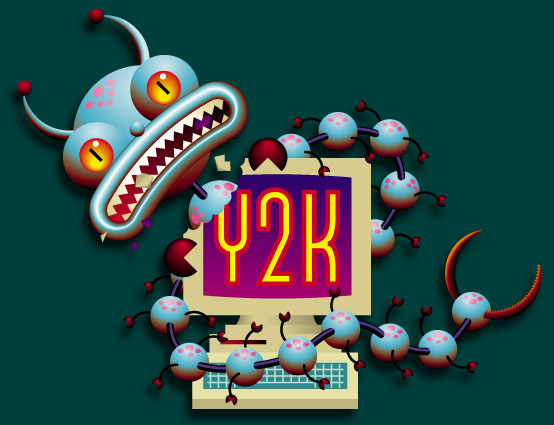 Ice Skater Tanya Harding ordered hit men to break rival Nancy Kerrigan's leg
The U.S. spent around $100 billion to prepare for Y2K.
Biggie Smalls & TuPac are murdered. Both men challenged social norms and brought attention to racial & class issues.
Memorable 
Events from the 90s
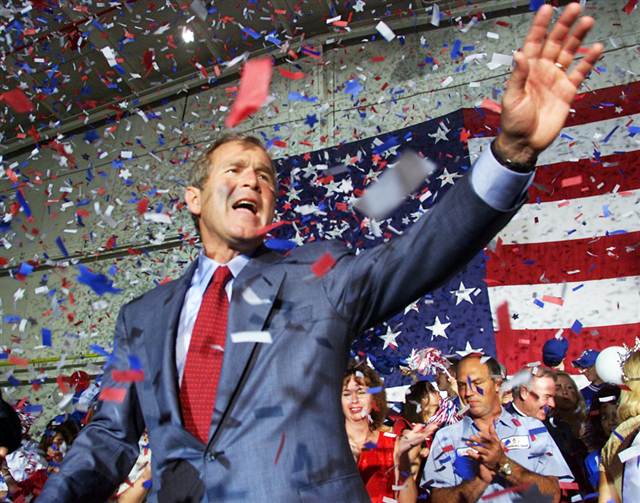 George W Bush
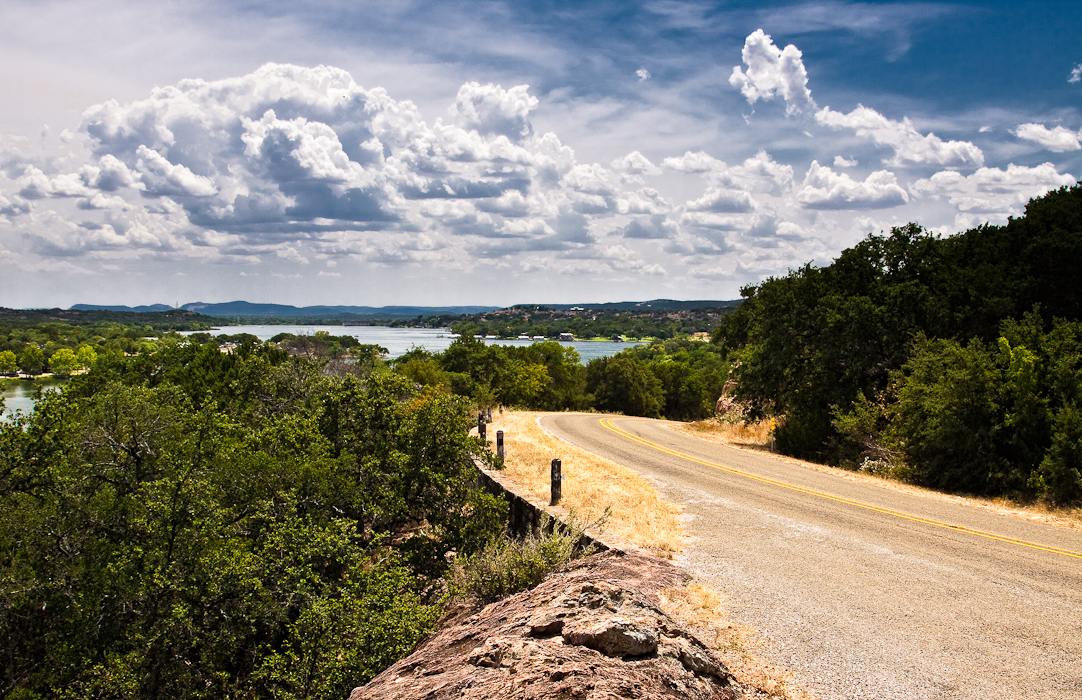 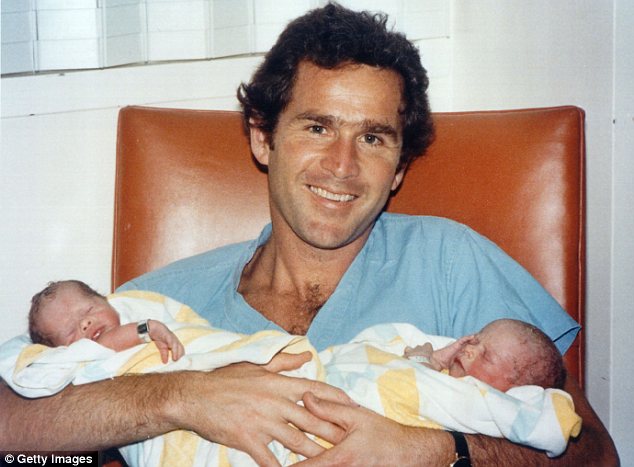 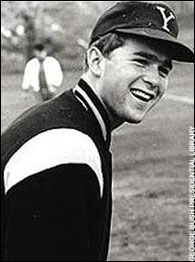 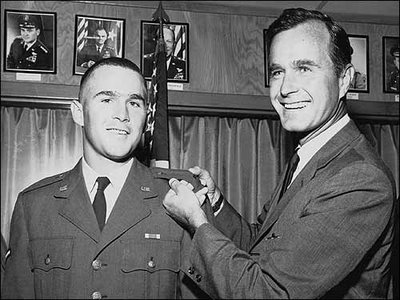 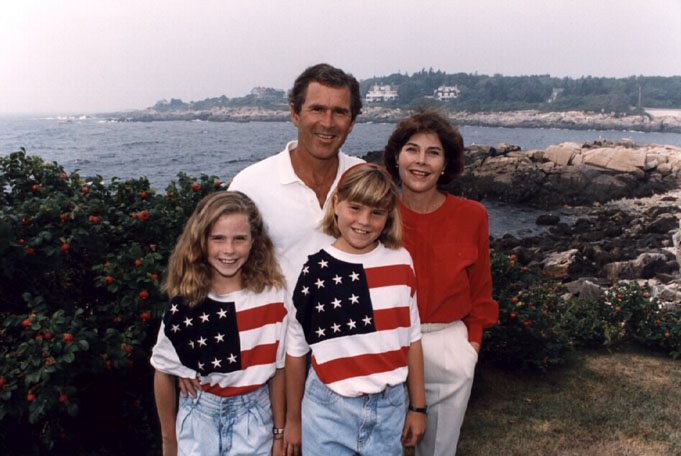 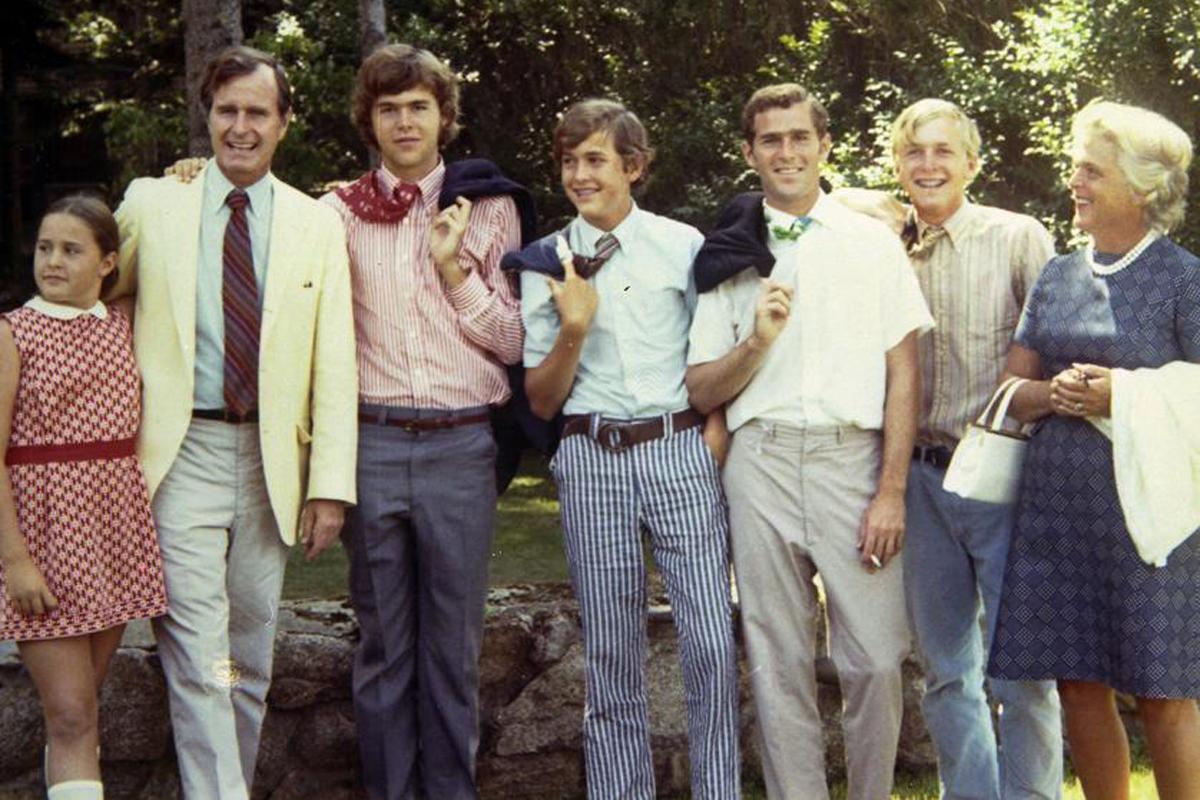 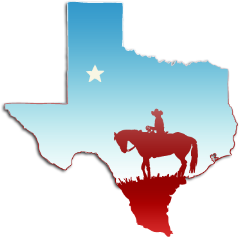 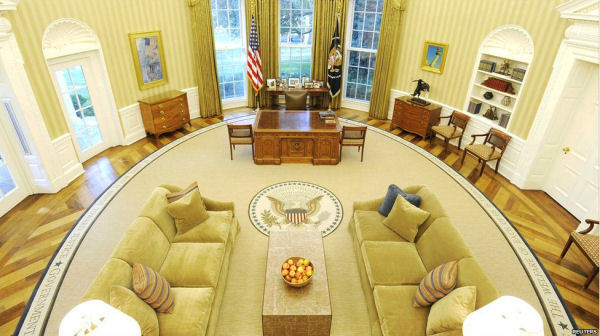 Bush Elected
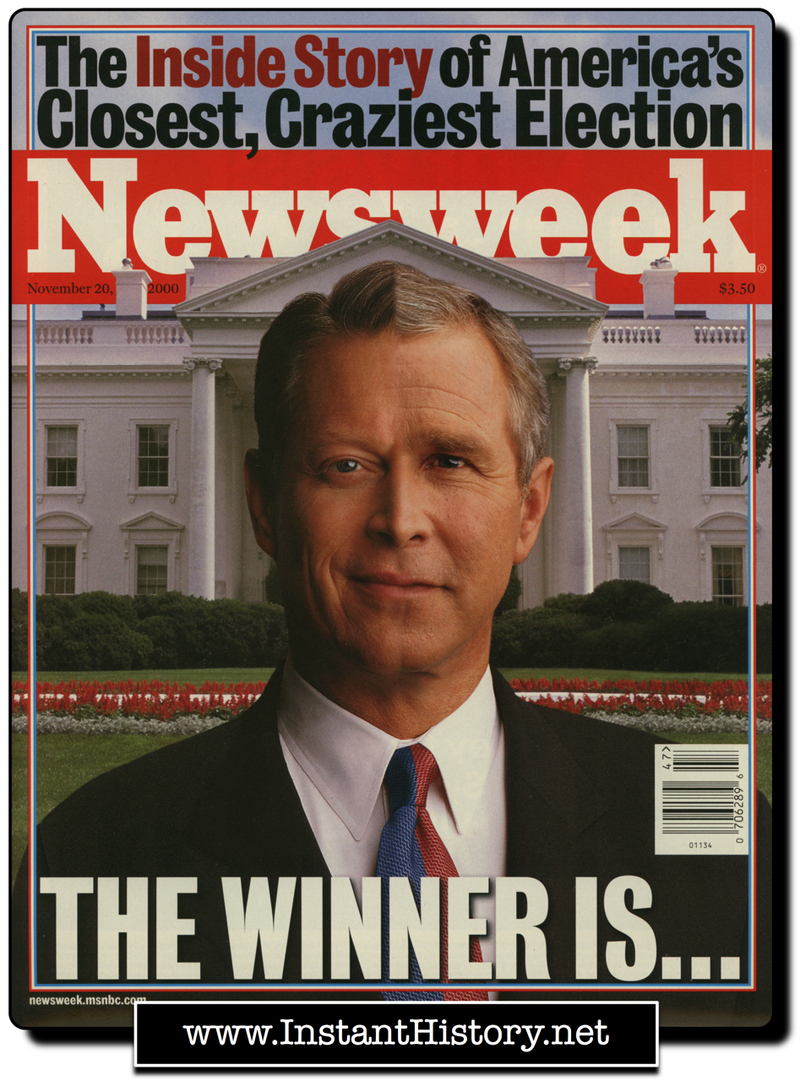 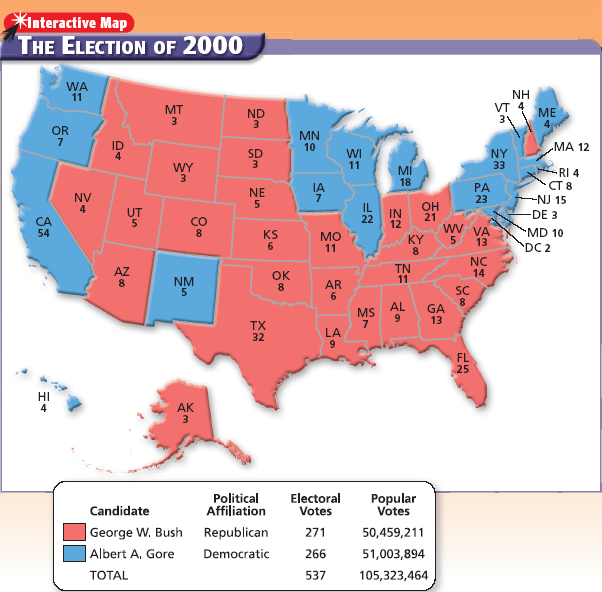 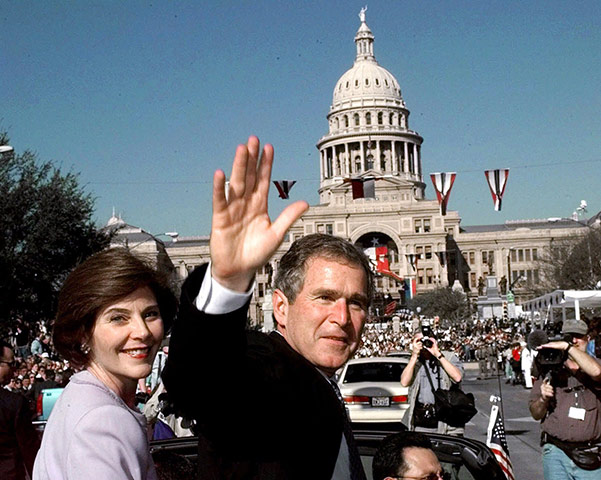 2000 election was the closest in history
Baby Bush wins
Will win re-election in 2004
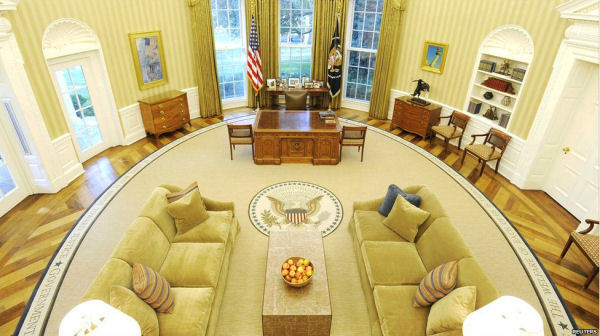 Total Votes in 2000 Election:

	Bush	50,461,092 total votes
			(47.9%)
			271 Electoral Votes

	Gore	50,994,086 total votes
			(48.4%)
			266 Electoral Votes

	Nader	2,882,728 total votes	
			(2.7%)
			0 Electoral College Votes
Both needed Florida’s 25 electoral votes to win
Close results in Florida
State law required a recount
Bush won by 537 votes
Gore took the case to the Supreme Court
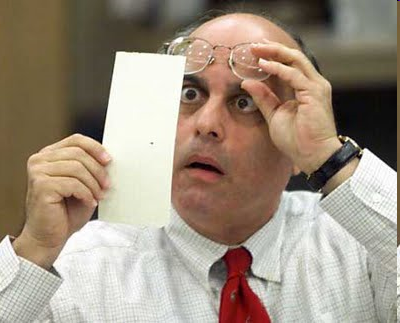 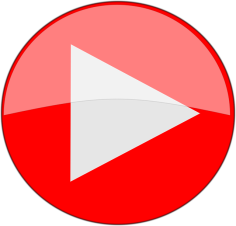 Domestic Policy
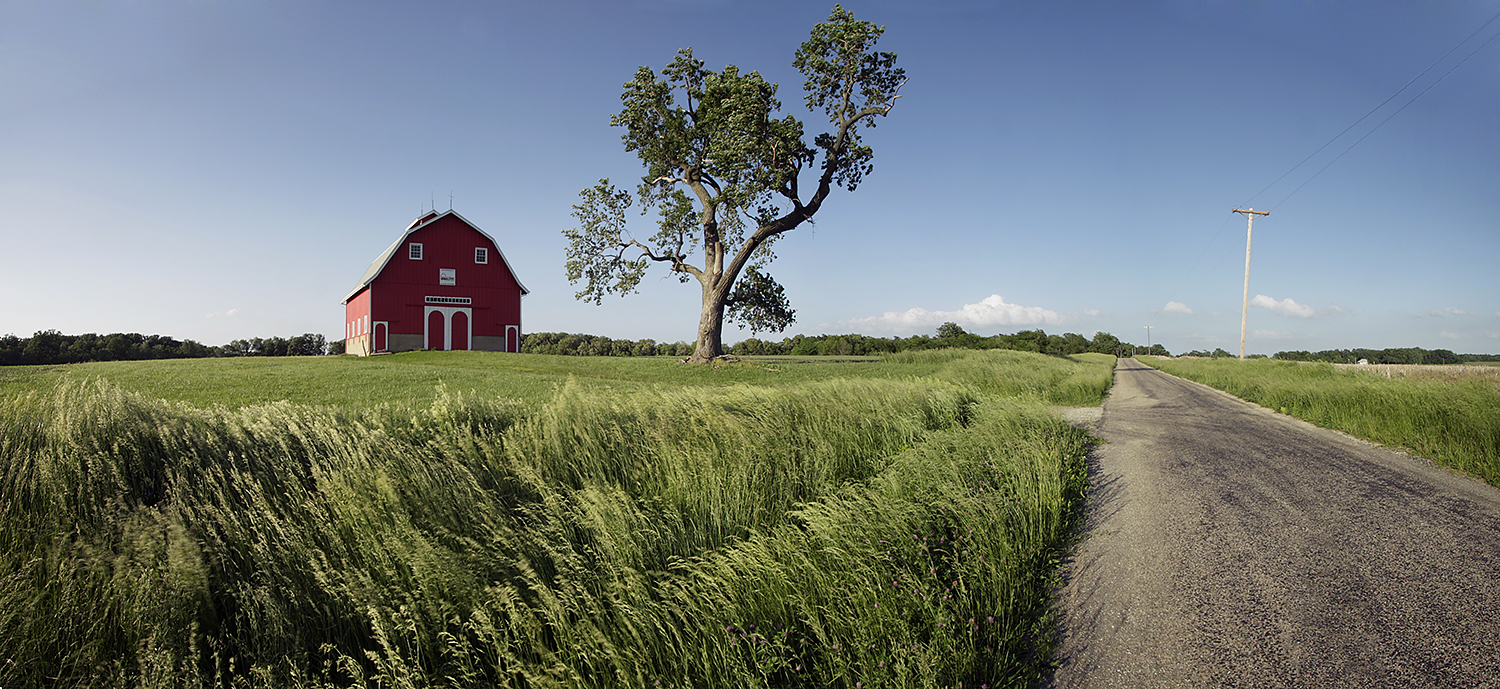 [Speaker Notes: international trade. Canada, the United States, and Mexico joined in a free-trade zone.]
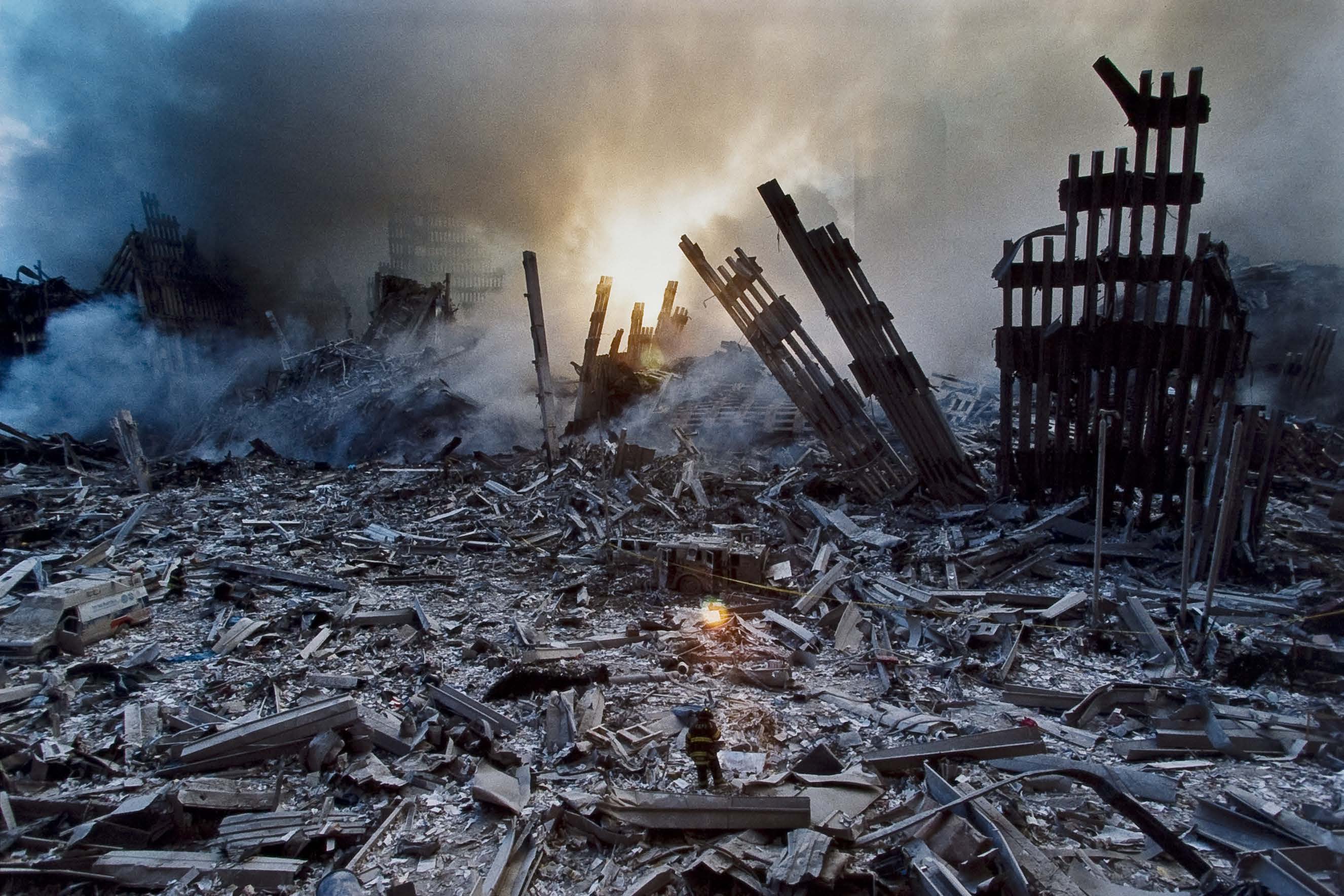 9/11/2001
The 9/11 attacks were a series of 4 coordinated terrorist attacks launched by the Islamic terrorist group al-Qaeda upon the US
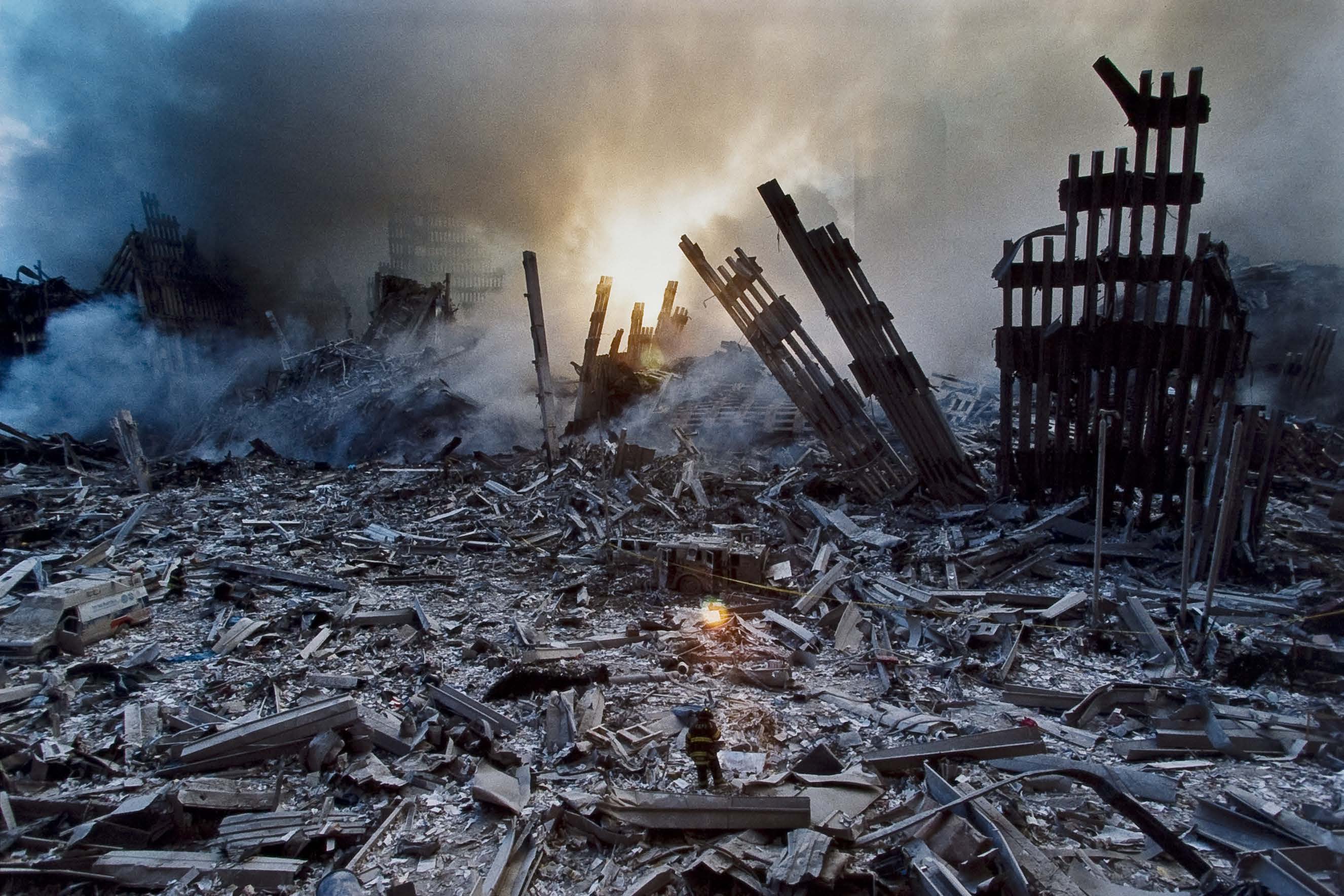 9/11/2001
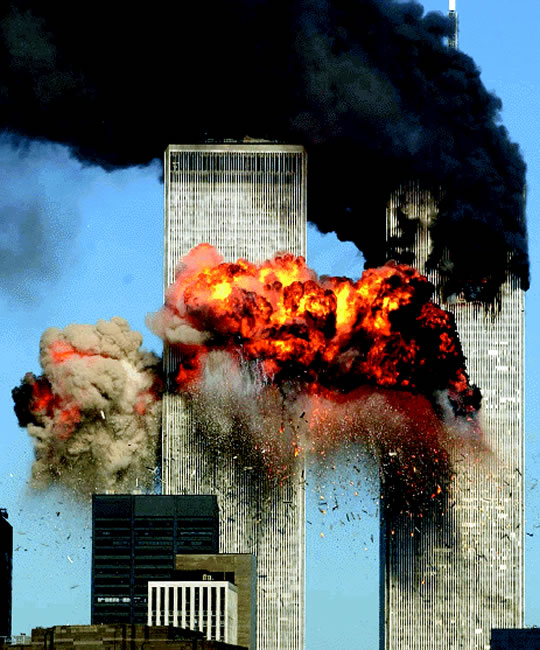 Death Toll
All passengers on the 4 planes were killed
About 3,000 people died in the attacks
340 firefighters and 60 police officers died
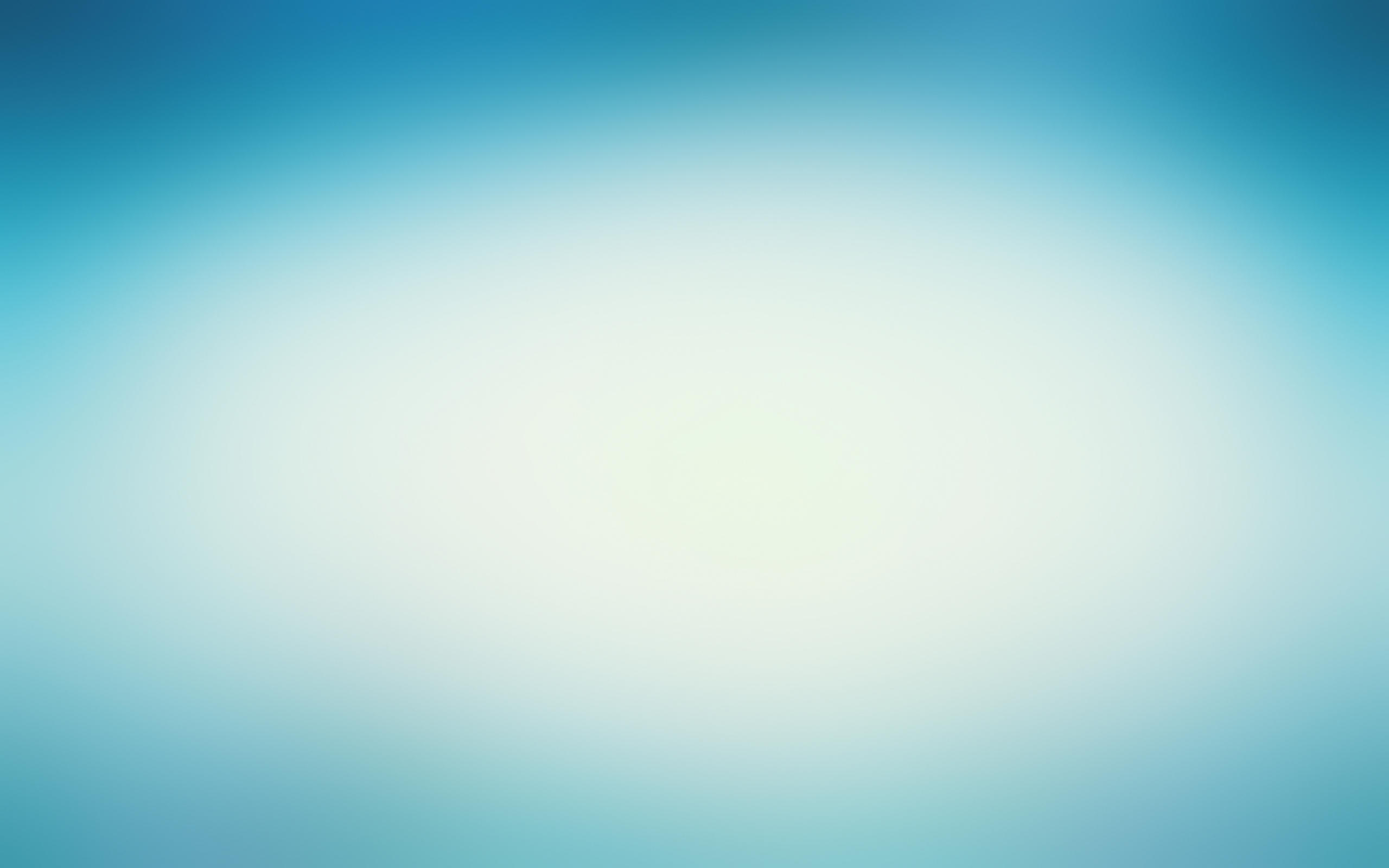 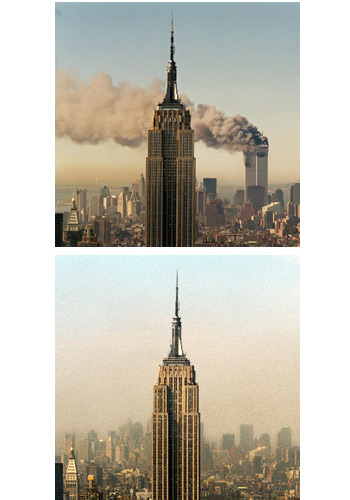 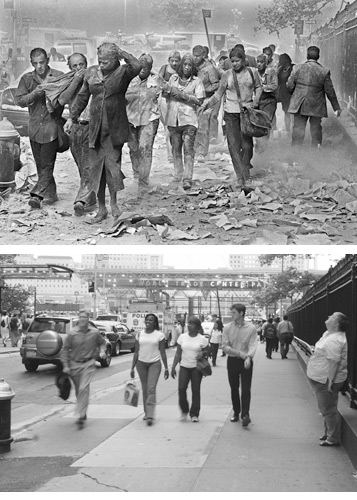 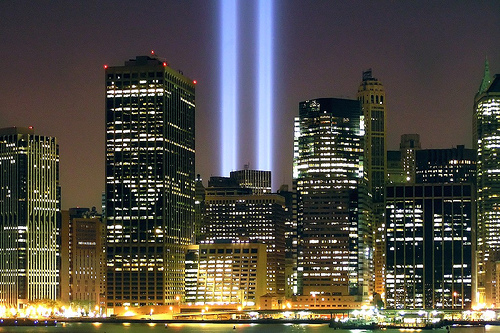 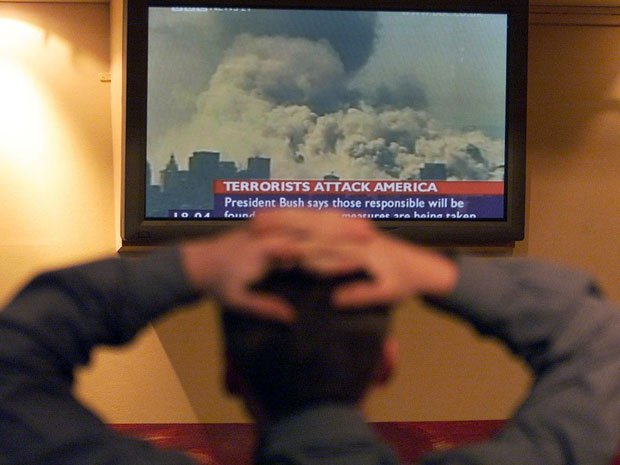 Impact
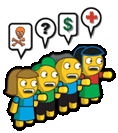 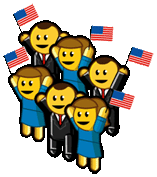 9/11 had a devastating impact on the way Americans looked at life
Many felt everything had changed 
Before Americans felt terrorism was something that happened in other countries WAKE UP CALL!
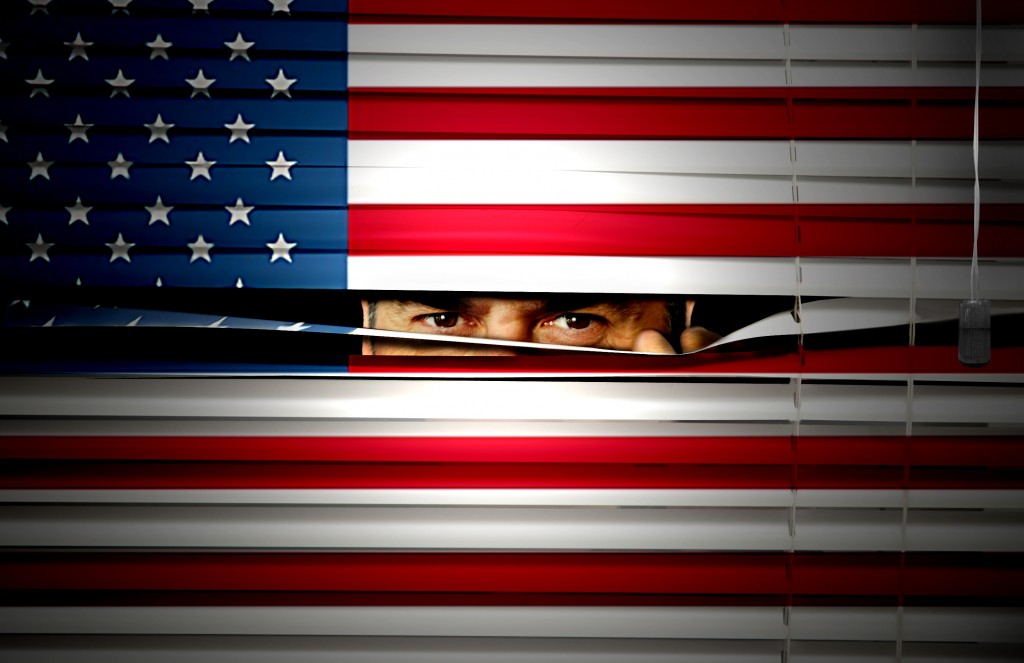 Anti-Terrorism
Department of Homeland Security was created in 2002
Coordinates national efforts against terrorism
Patriot Act
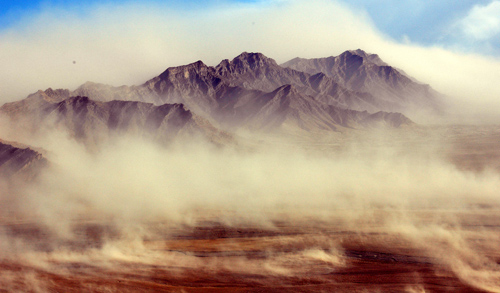 Osama Bin Laden
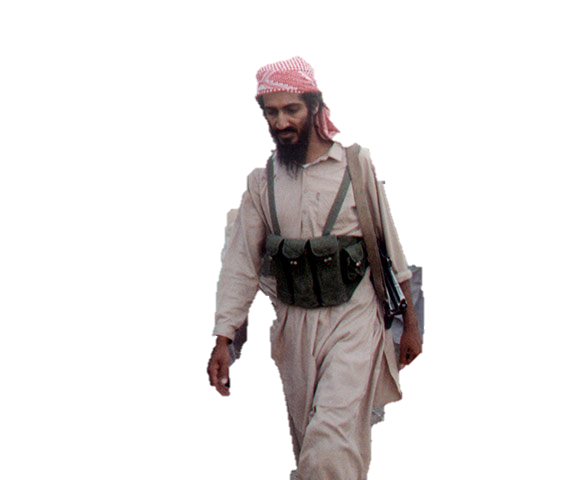 President Bush announced that the war on terrorism would start against al-Qaeda 
But would also be waged against every terrorist group around the globe
including states that aided or harbored terrorists.
Bin Laden killed by US forces in 2011 (Obama)
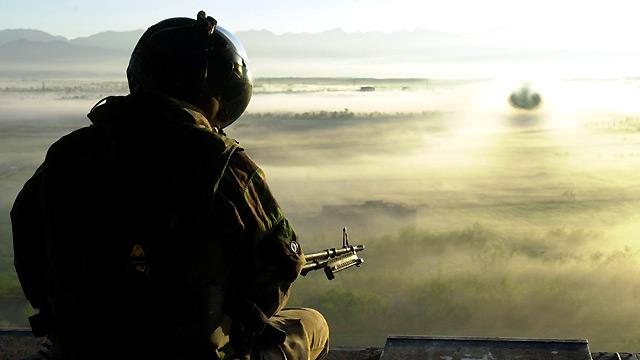 Iraq War
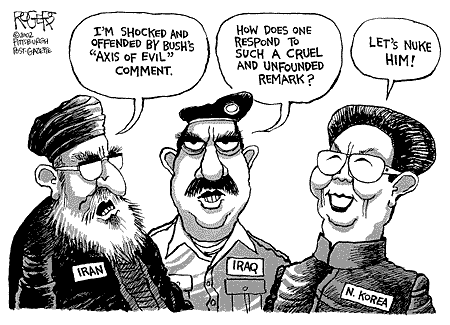 “AXIS of EVIL” : N. Korea, Iran, & Iraq
Went to war with Iraq on the basis that they had WMD
Which we now know they never had
Captured Saddam Hussein 
Dissent & criticism of Bush’s leadership increased as the War in Iraq continued
Hurricane Katrina
Katrina wrecked the Louisiana coast with 125 mph sustained winds, causing a storm surge that broke levees that shielded New Orleans from surrounding, higher coastal waters
Left 80 percent of the city under water. 
Katrina killed at least 1,836 people and inflicted damages estimated at around $125 billion.
It took the National Guard troops TWO WEEKS to arrive in New Orleans after Hurricane Katrina struck
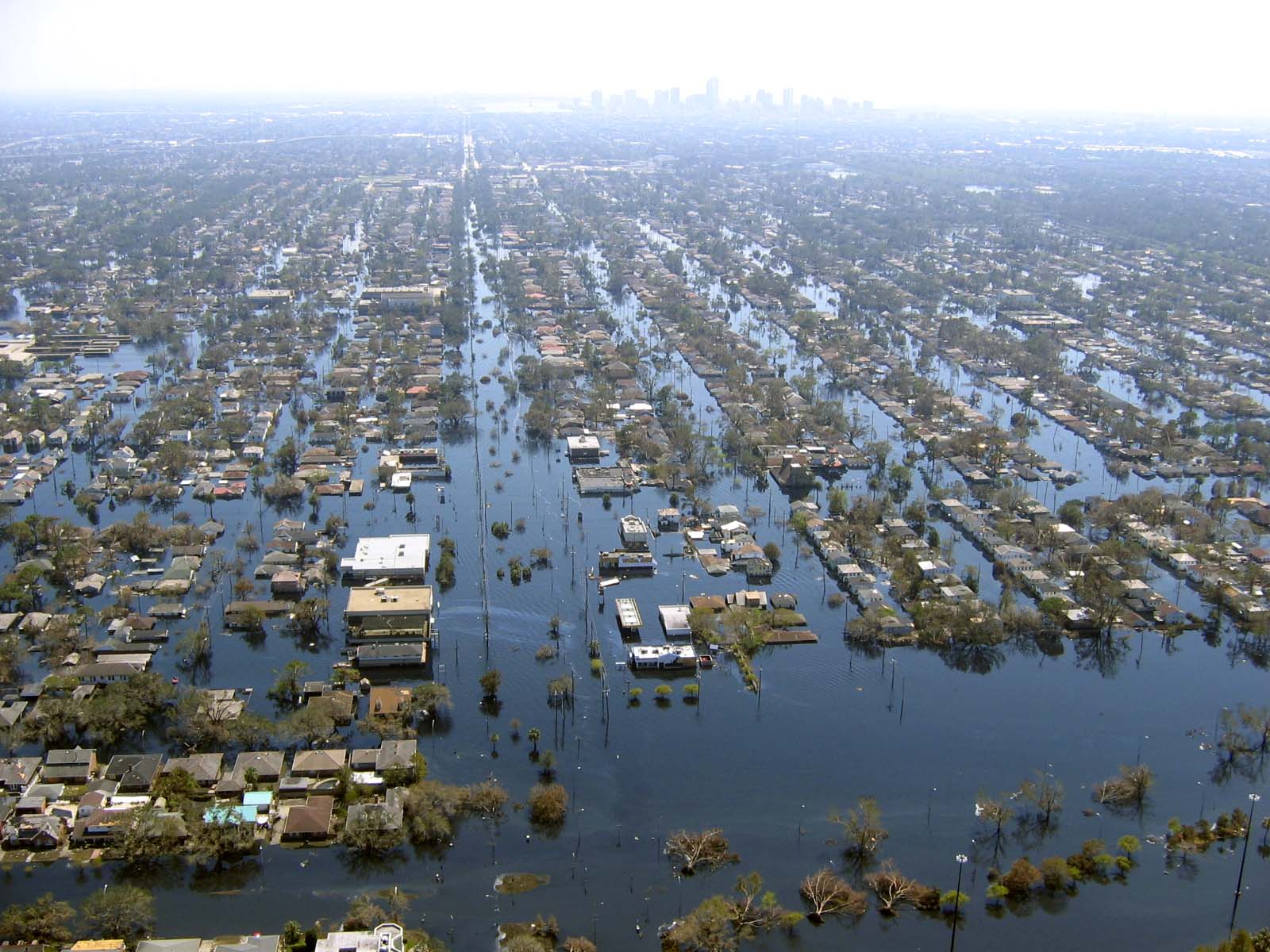 [Speaker Notes: Knowing the problem existed.
U.S. GAO, 1976, 1982.
New Orleans Times Picayune June 23-27,2002.
Civil Engineering Magazine, 2003.
National Geographic October 2004.
FEMA, Allbaugh, three most likely disasters (New Orleans, California, New York), 2001.
FEMA, Hurricane Pam simulation, 2004.]
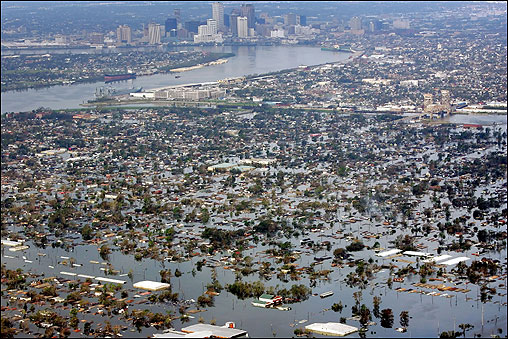 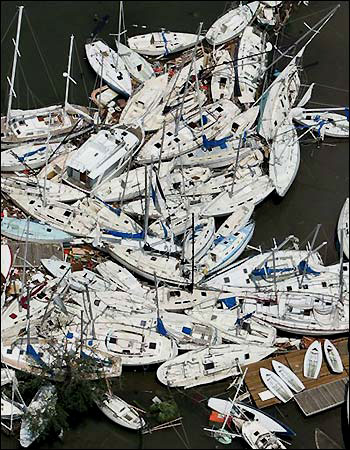 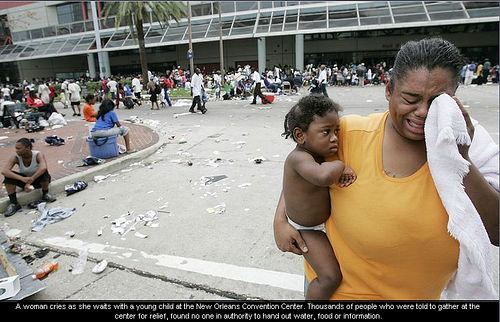 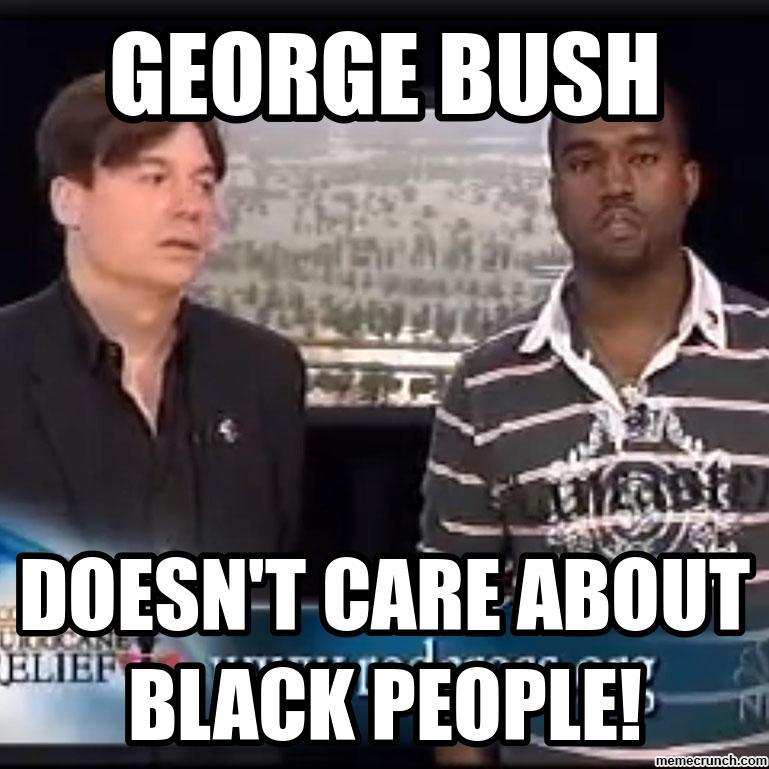 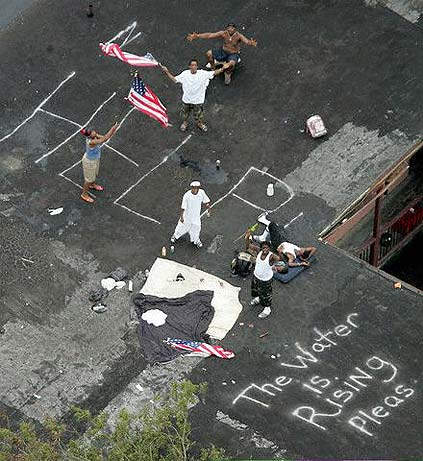 Hip Hop artist Kanye West publically criticized Bush’s handling of the Hurricane Katrina crisis
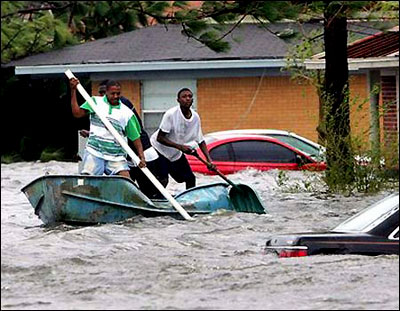 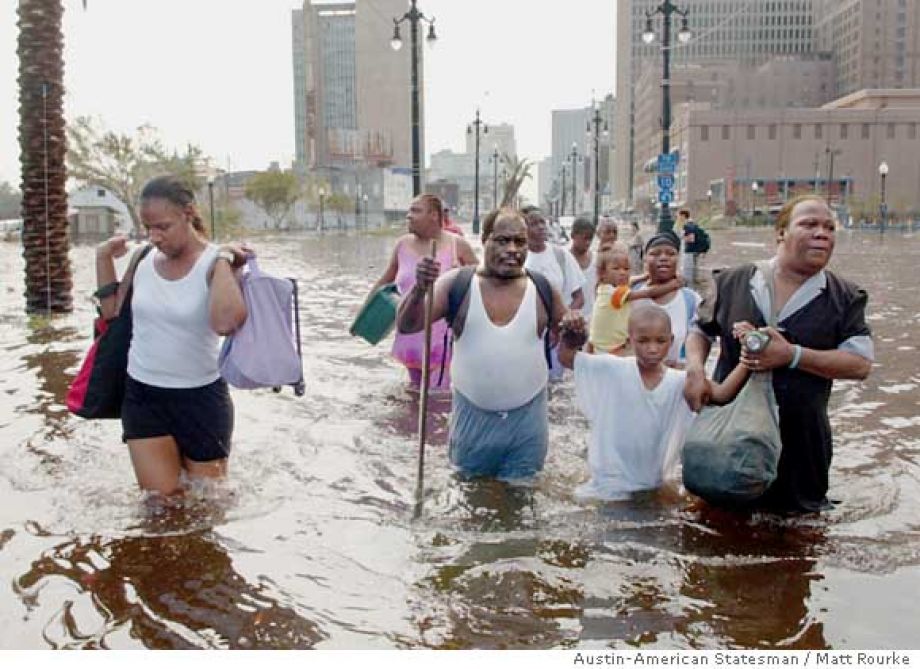 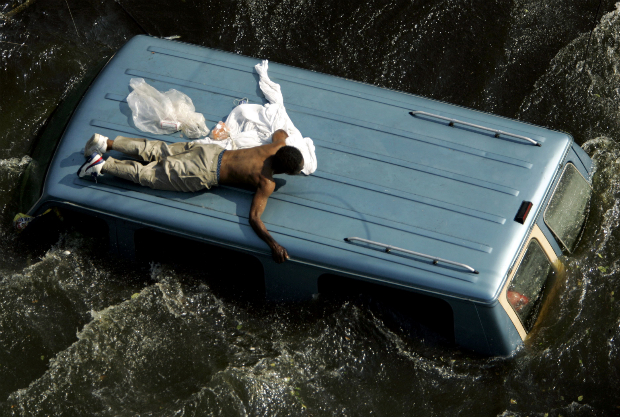 Approval Ratings
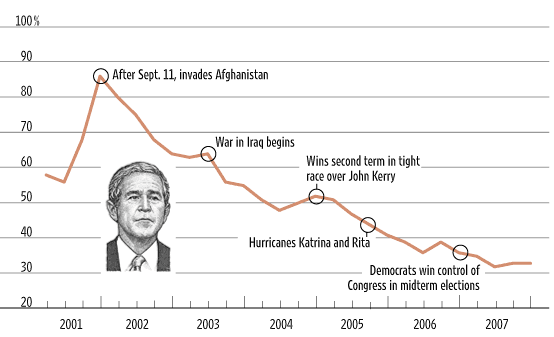 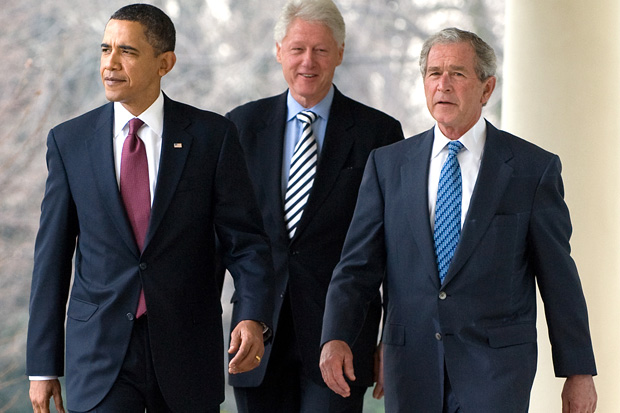 Who did Bush run against in 2000 that resulted in one of the closest elections in history?
Al Gore
Checking for Understanding
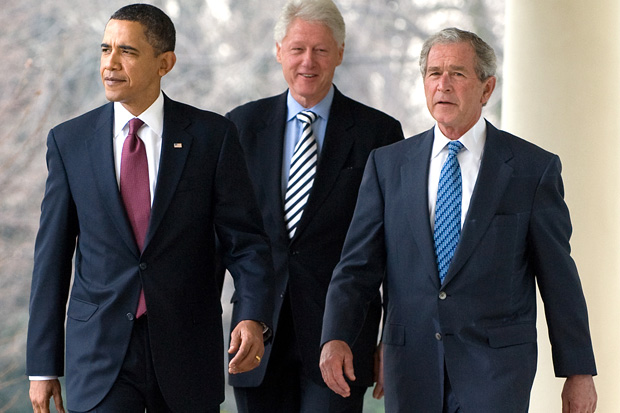 What 3 countries is Bush referring to when he notes “Axis of Evil”?
Iran, Iraq, N. Korea
Checking for Understanding
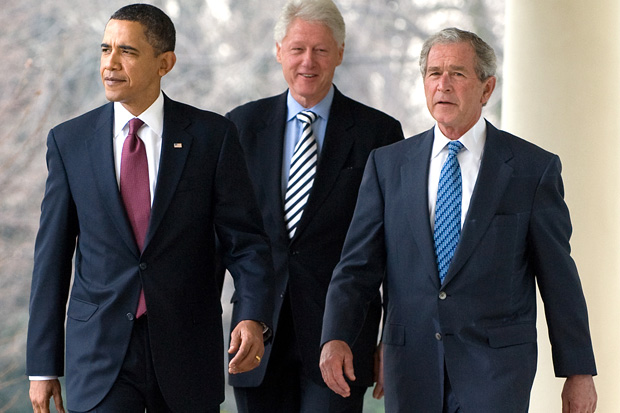 What was Bush’s response to 9/11?
“War on Terror”
Dept of Homeland Security
Patriot Act
Checking for Understanding
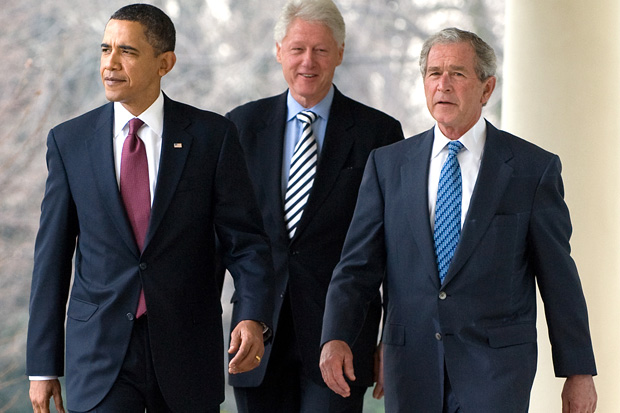 What are 2 big criticisms of Bush’s presidency?
Hurricane Katrina
Iraq War
Checking for Understanding
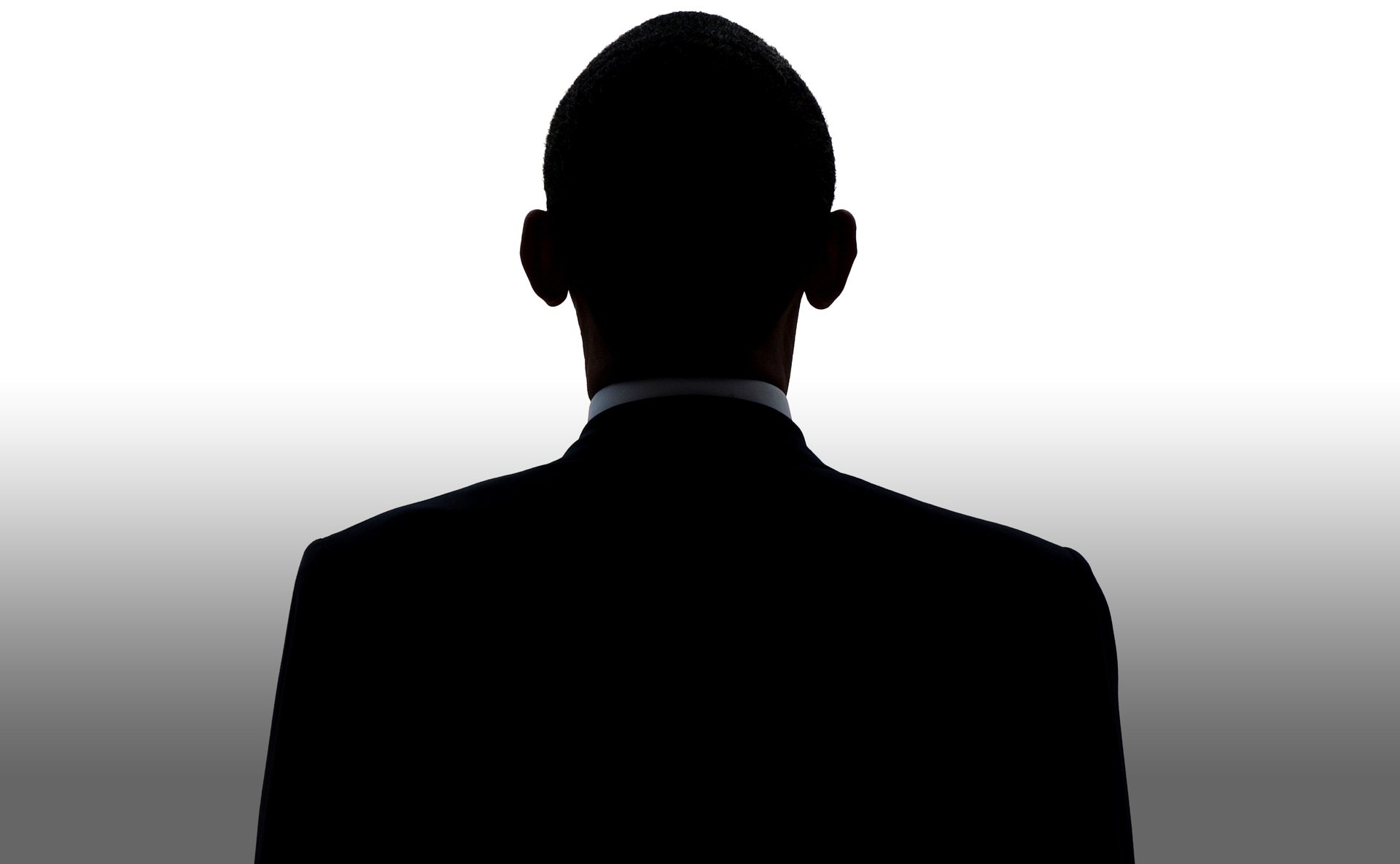 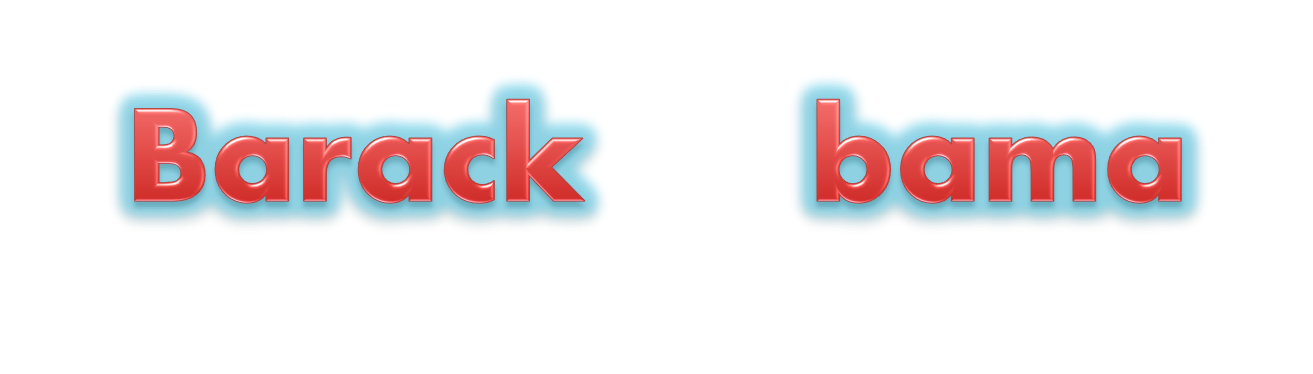 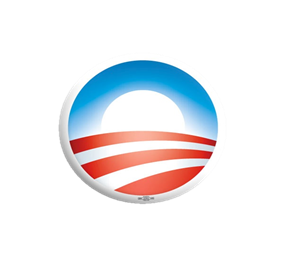 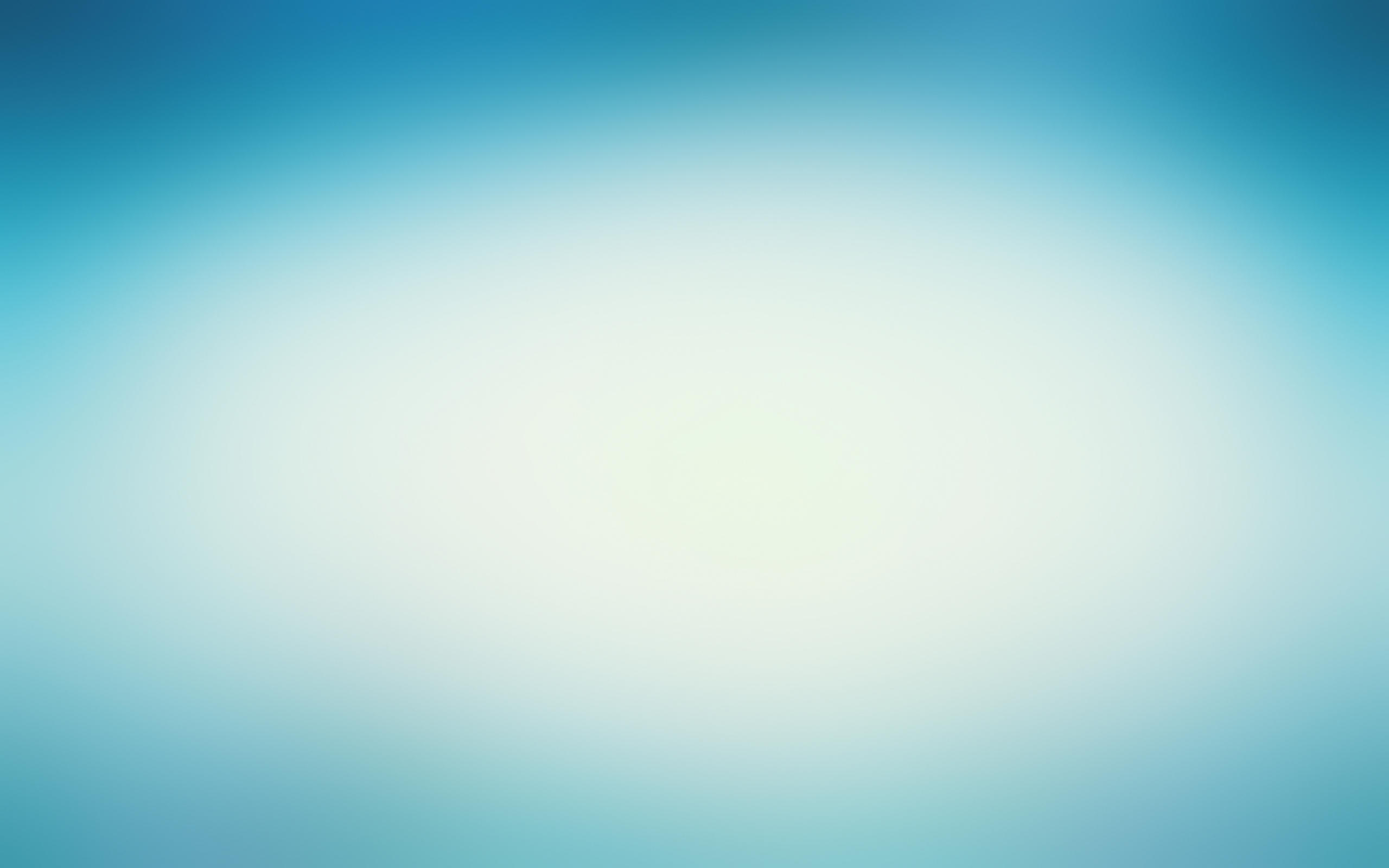 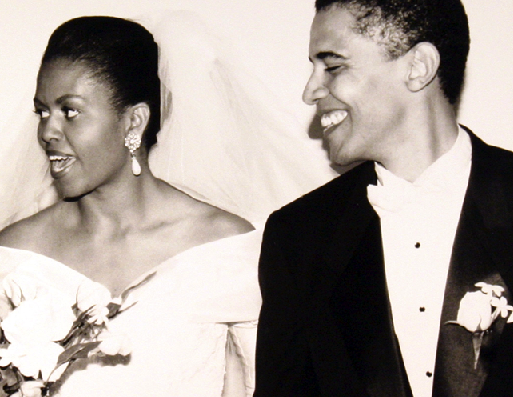 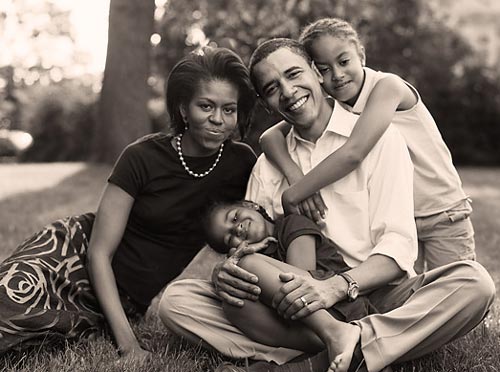 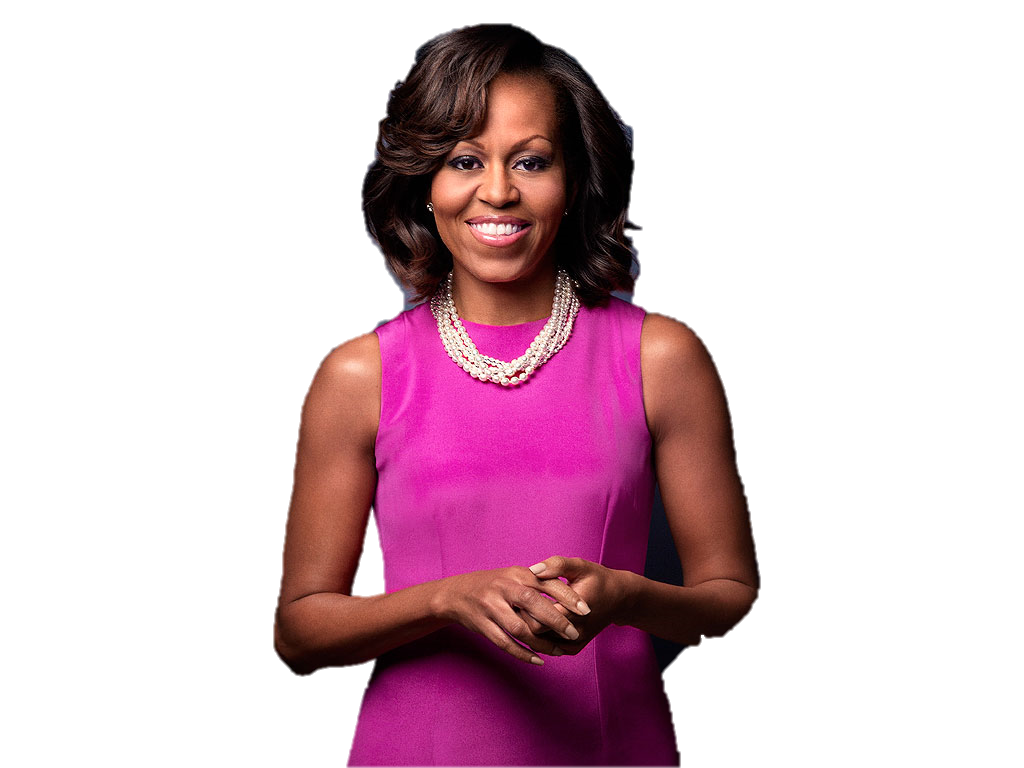 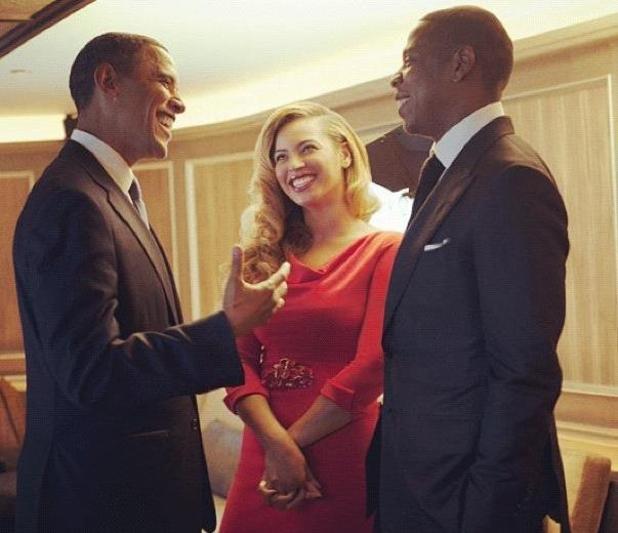 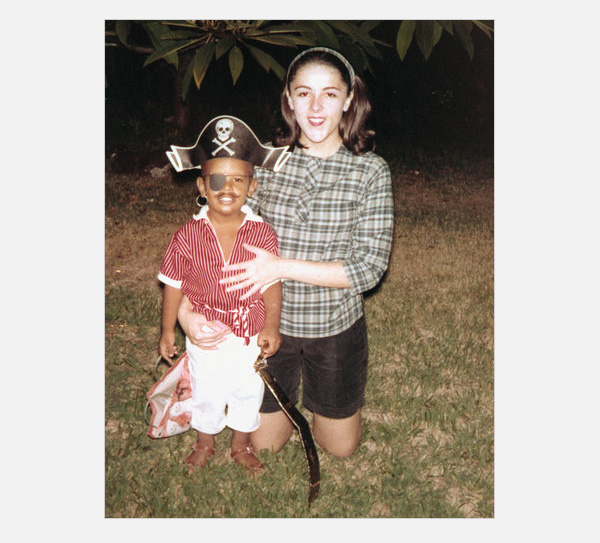 Obama Elected
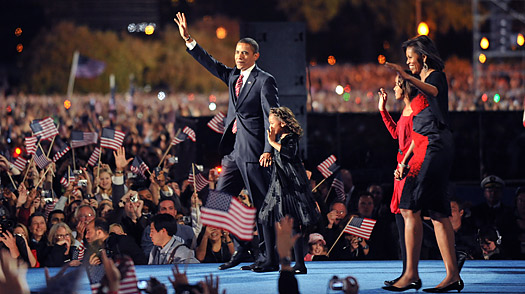 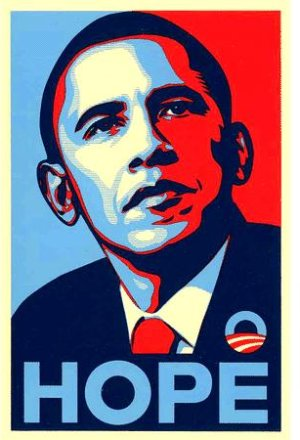 2008 Obama won the presidency against John McCain with 52.9% of the popular vote.
He became the first African American to be elected president.
He was be re-elected in 2012.
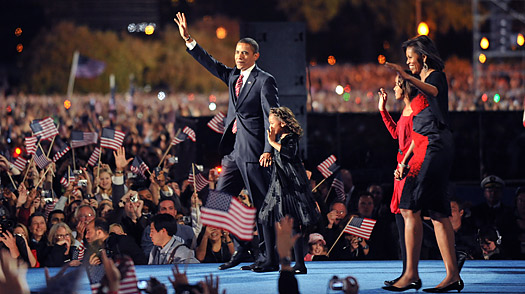 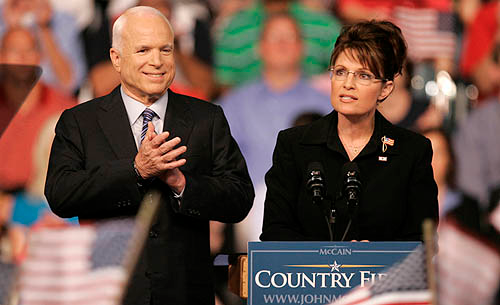 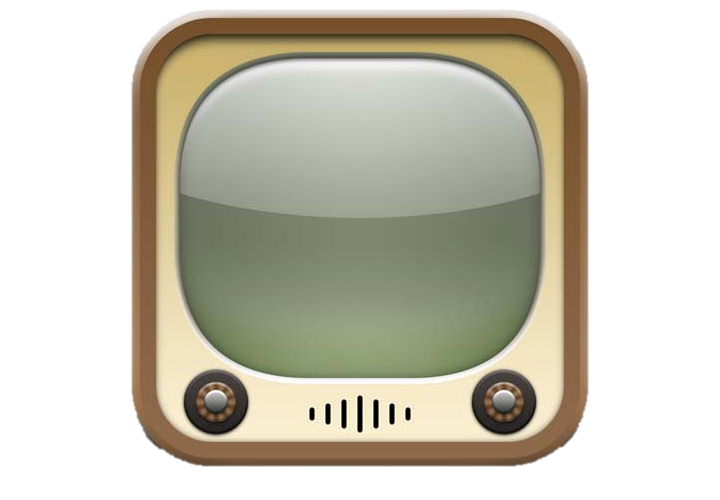 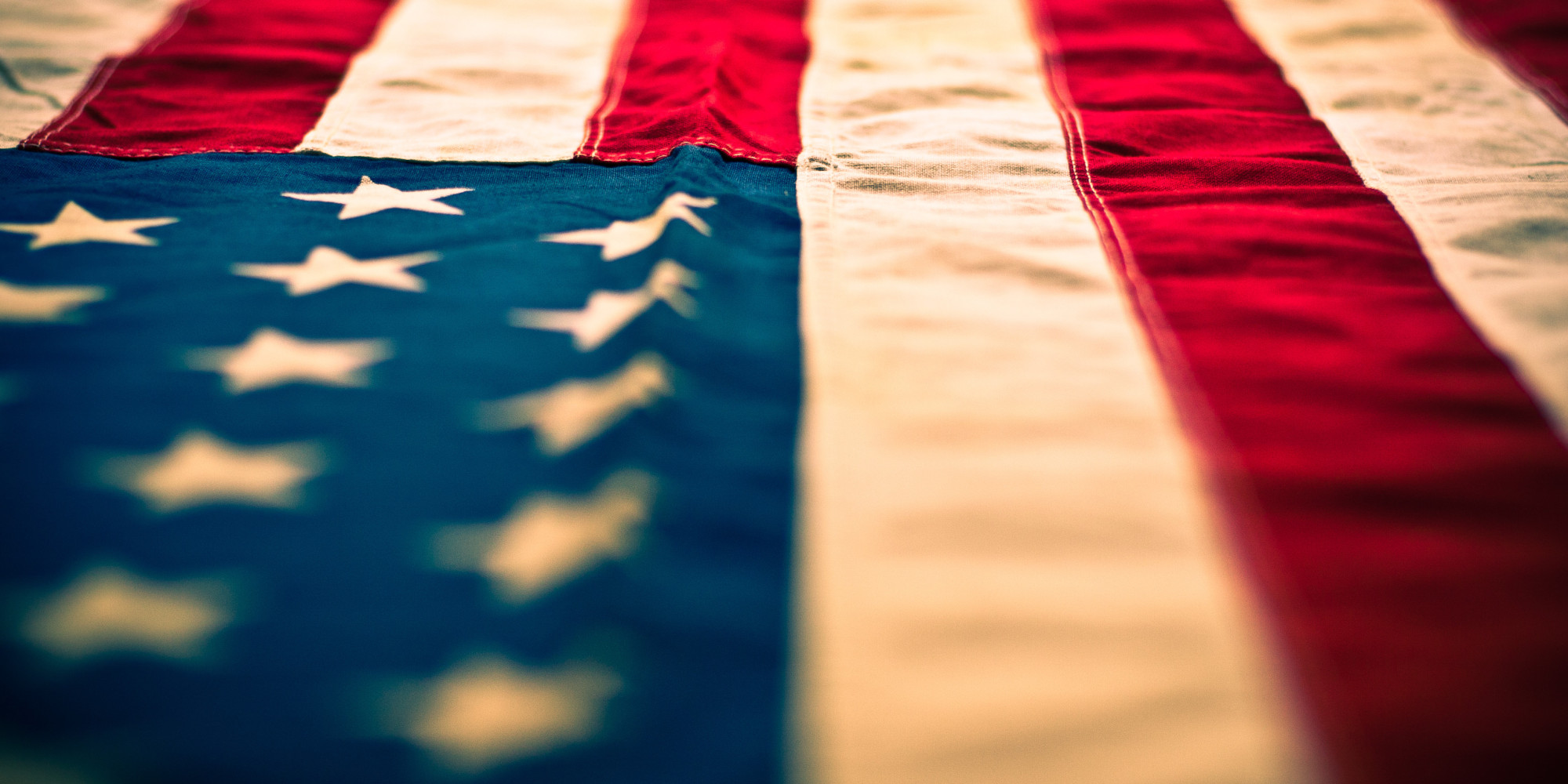 Broken Campaign Promises
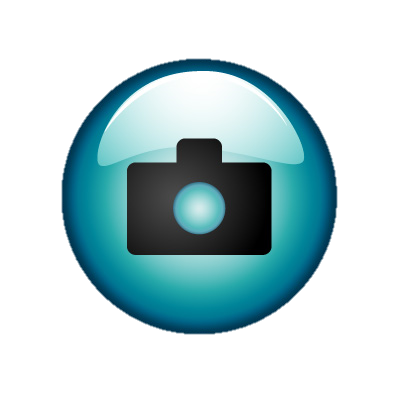 Guantanamo Bay
Promised to close Guantanamo Bay in Cuba but hasn’t been able to make it happen yet. As of January 2015, 122 prisoners were still there -- down from a total of 779.
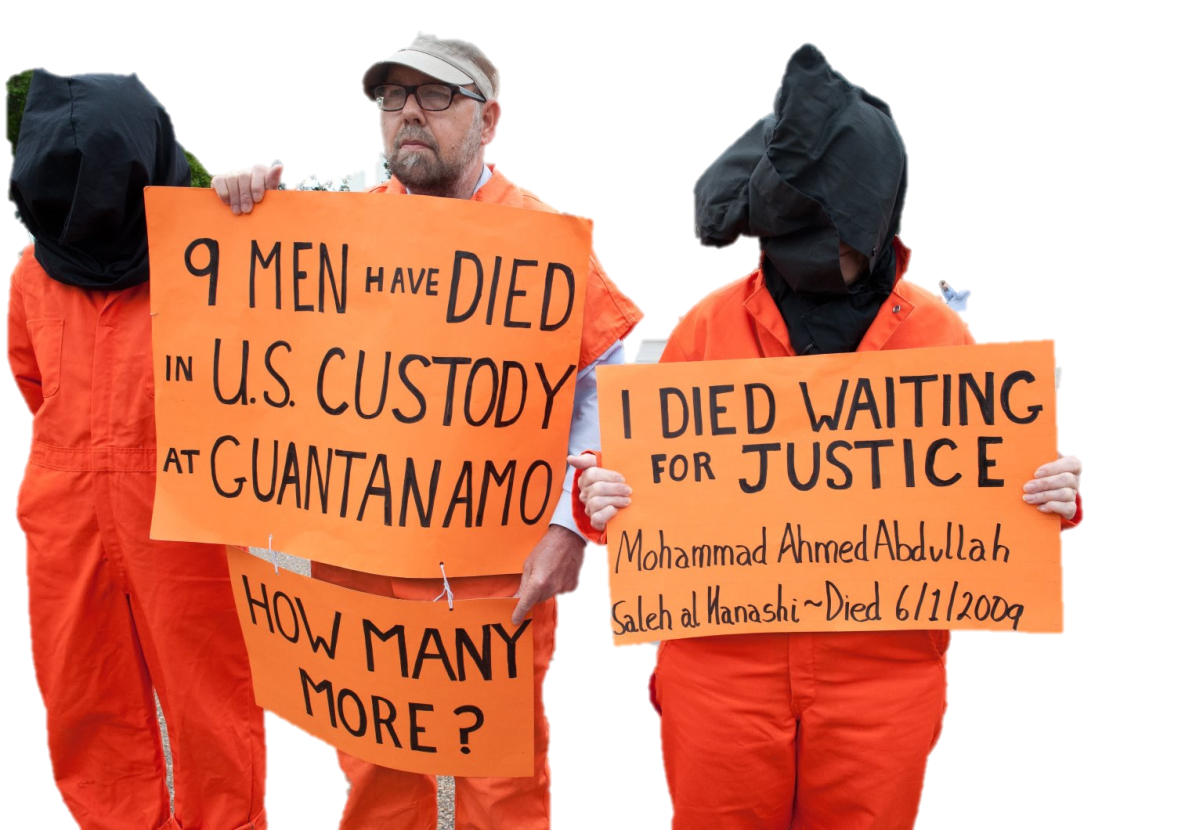 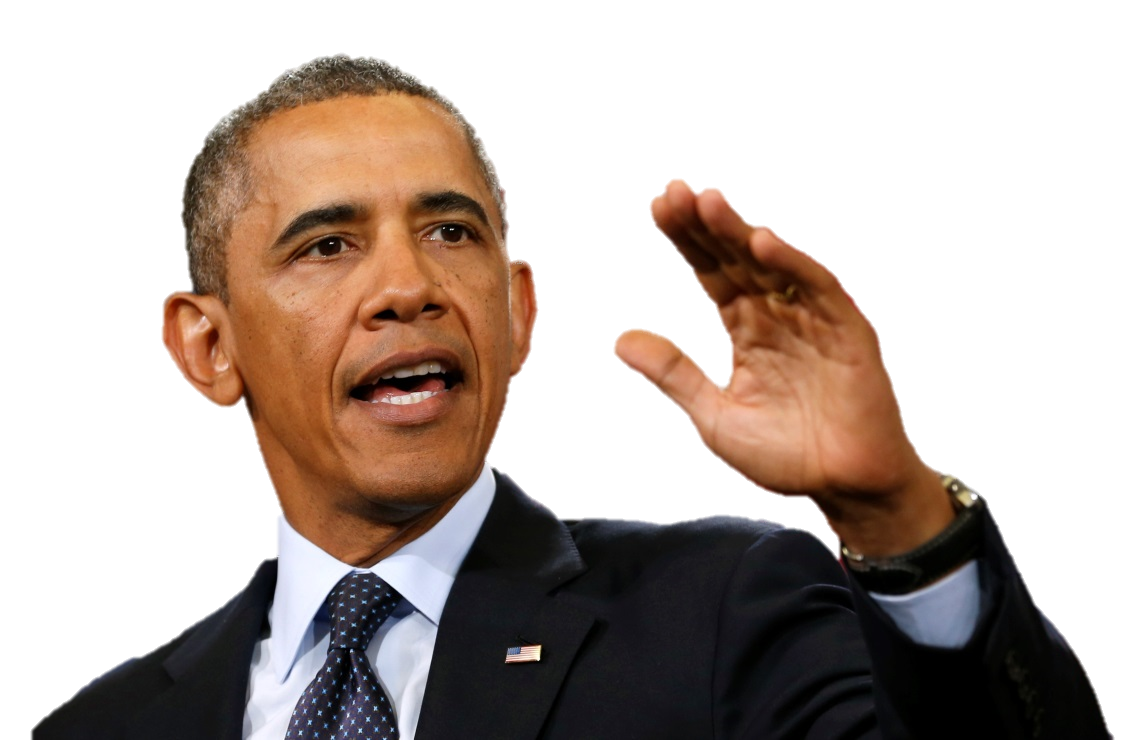 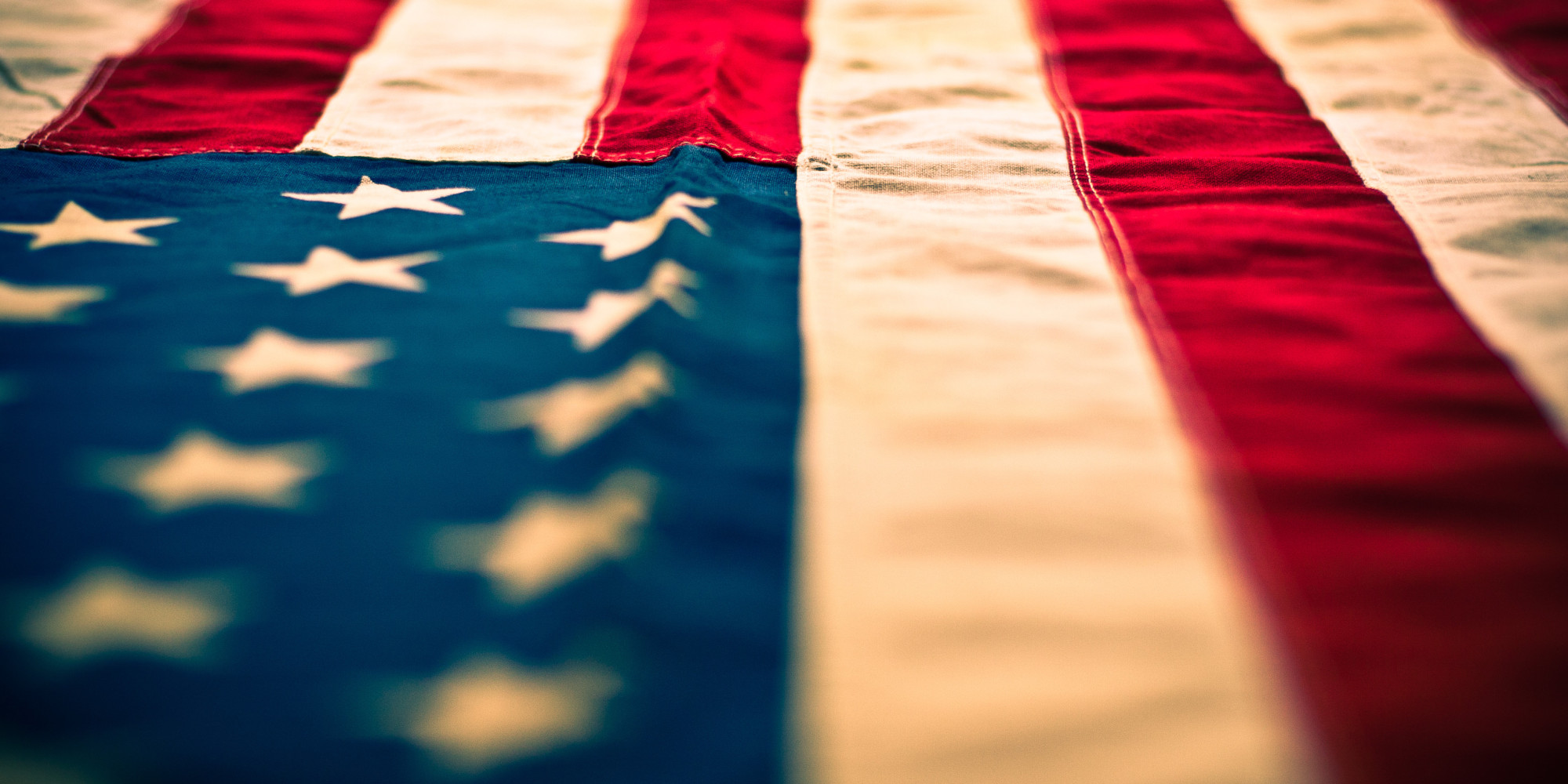 Broken Campaign Promises
Immigration Reform
Promised comprehensive immigration reform but hasn’t been able to get it passed through Congress. The Senate approved a sweeping bill in 2013 that would have offered a path to citizenship for millions of illegal immigrants while boosting border security. HR never passed it.
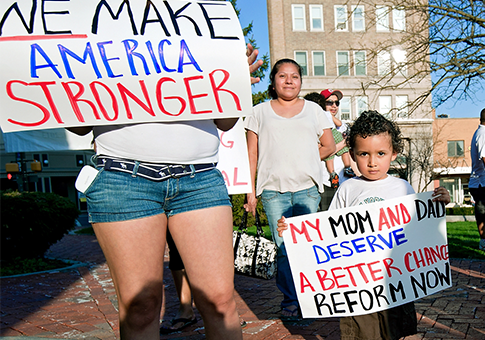 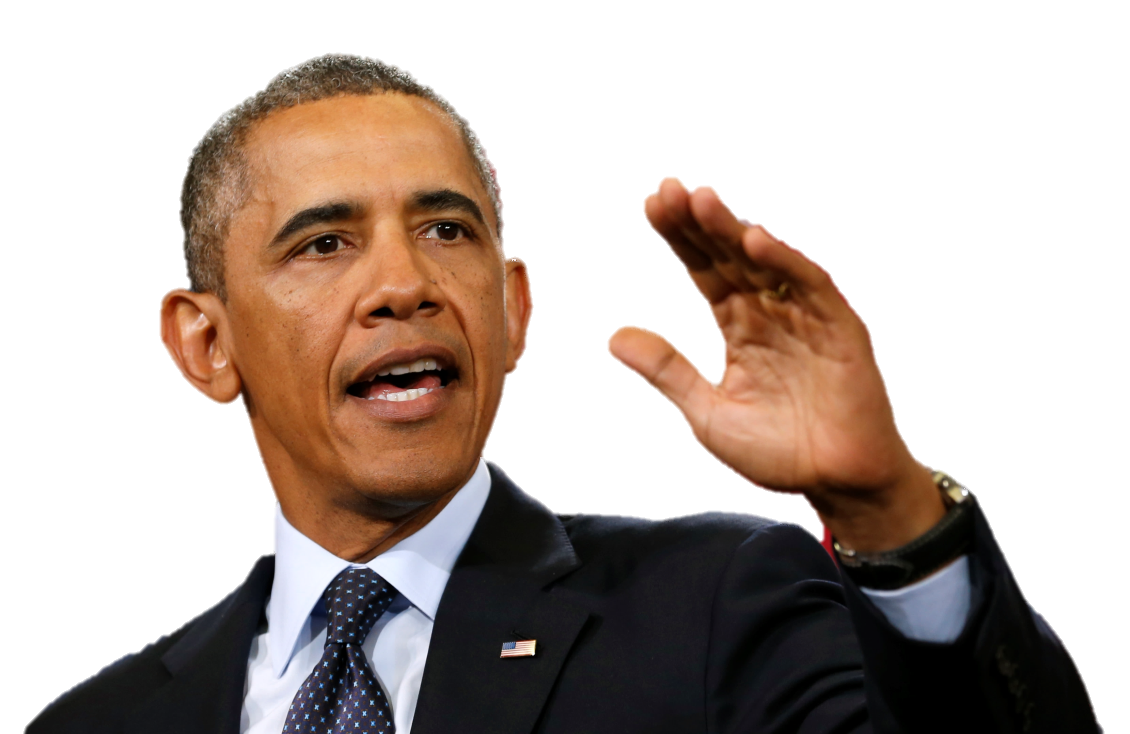 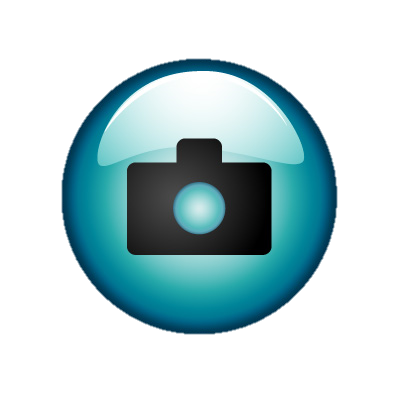 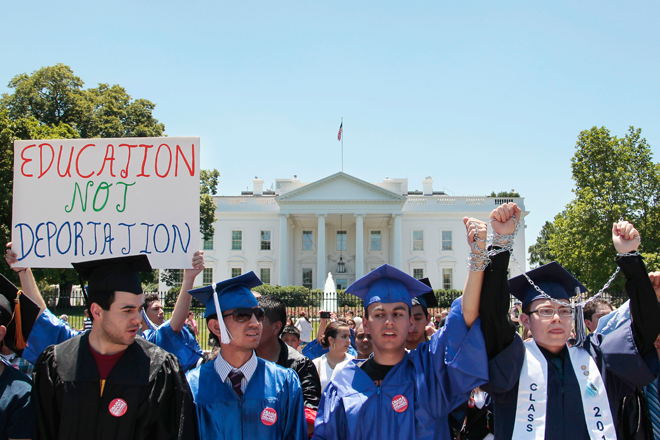 Dream Act
Development, Relief, and Education for Alien Minors
Addresses young immigrants who grew up in the United States and have graduated from our high schools
The DREAM Act would permit certain immigrant students who have grown up in the U.S. to apply for temporary legal status and to eventually obtain permanent legal status and become eligible for U.S. citizenship if they go to college or serve in the U.S. military; and
The DREAM Act would eliminate a federal provision that penalizes states that provide in-state tuition without regard to immigration status.
Domestic Policy
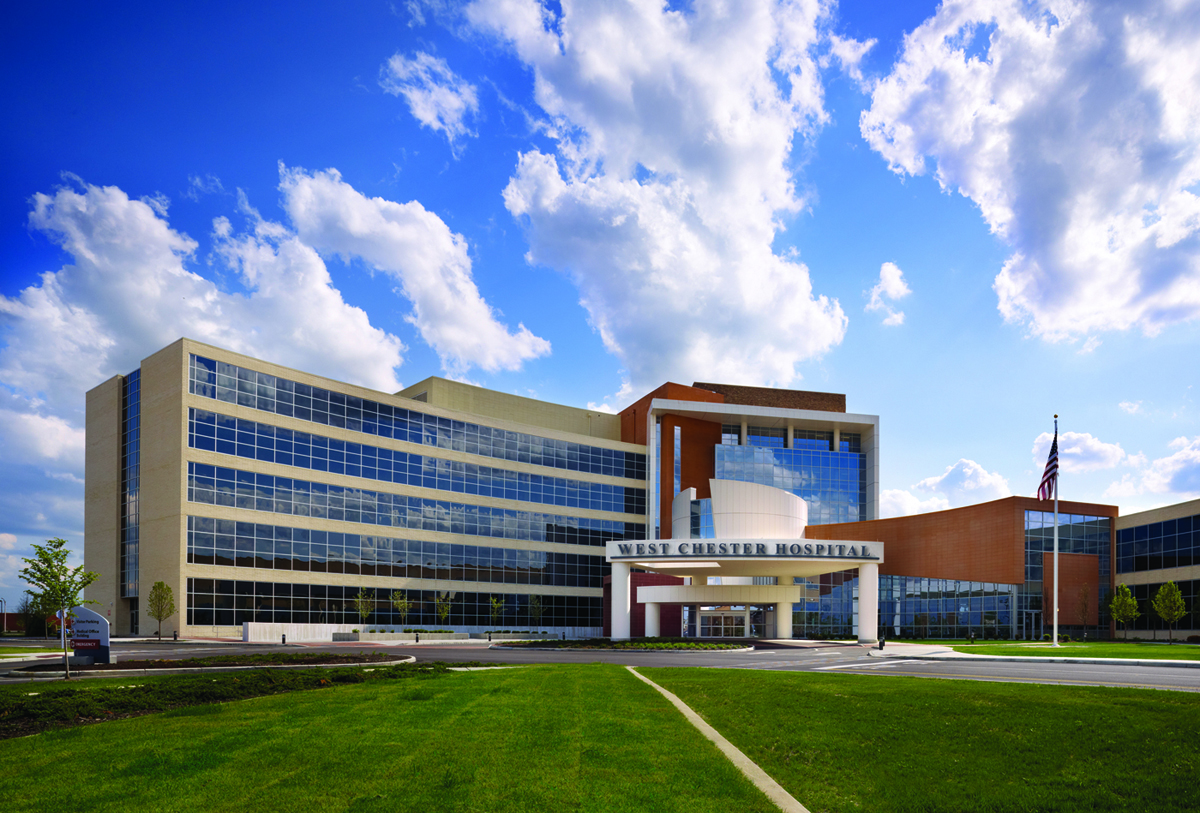 [Speaker Notes: international trade. Canada, the United States, and Mexico joined in a free-trade zone.]
Affordable Care Act
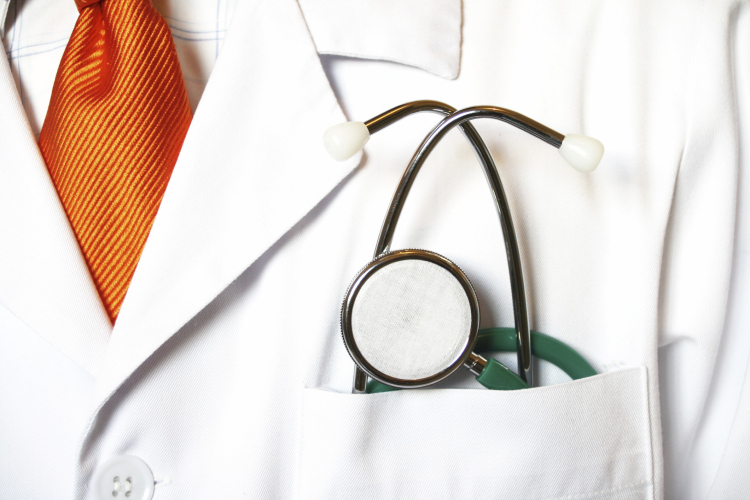 Every tax paying resident in America must have health insurance
Options:
Keep current plan (as long as it meets the minimum requirements) or obtain health insurance
Tax Penalties if you don’t have healthcare
Can stay on your parents insurance until age 26
Employer mandate health care if 25 employees or more
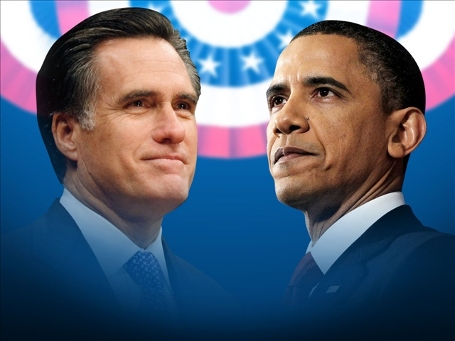 Obama Elected Again
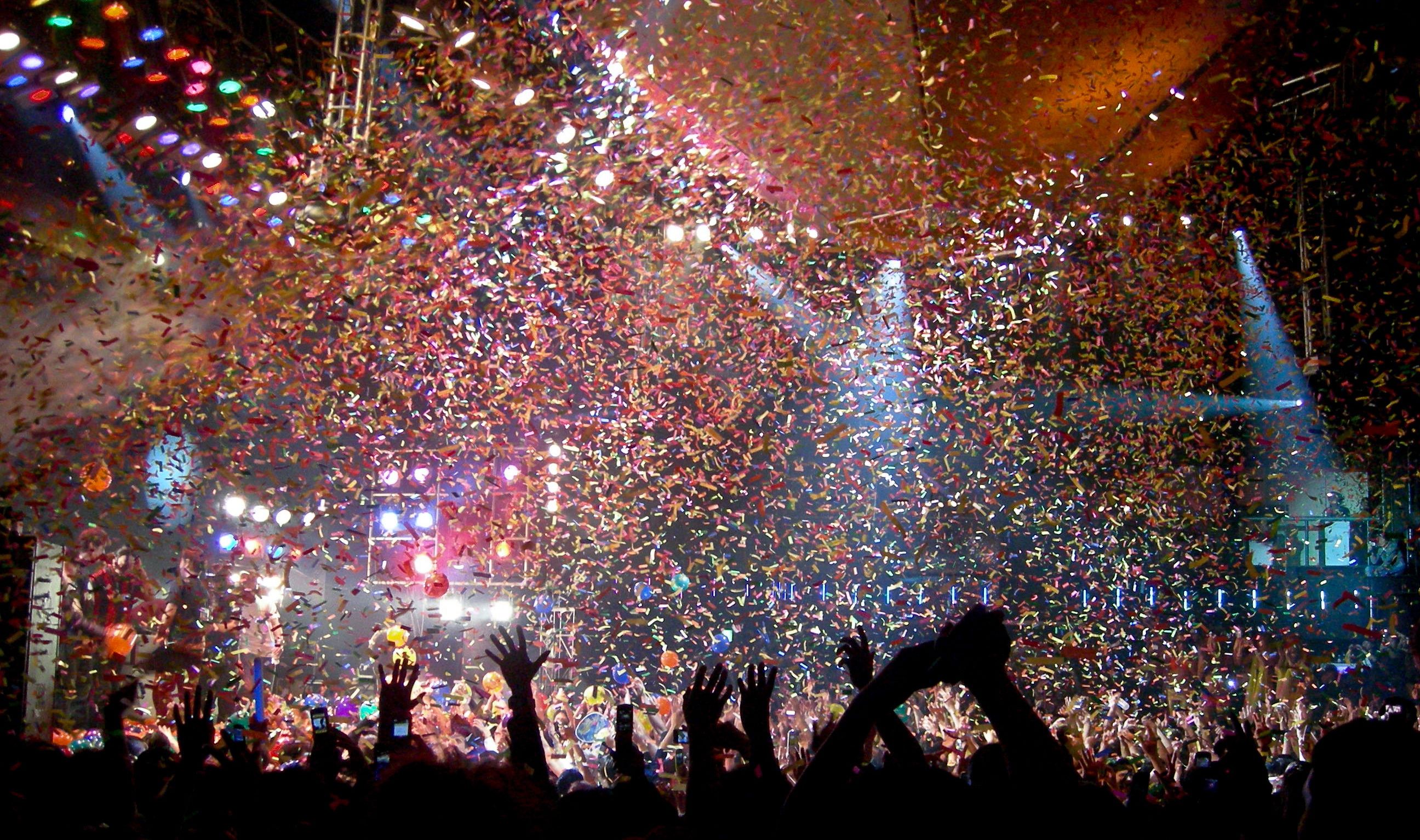 Election of 2012
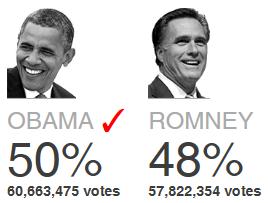 YUP! I won again!
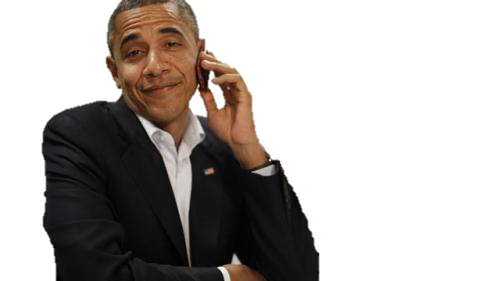 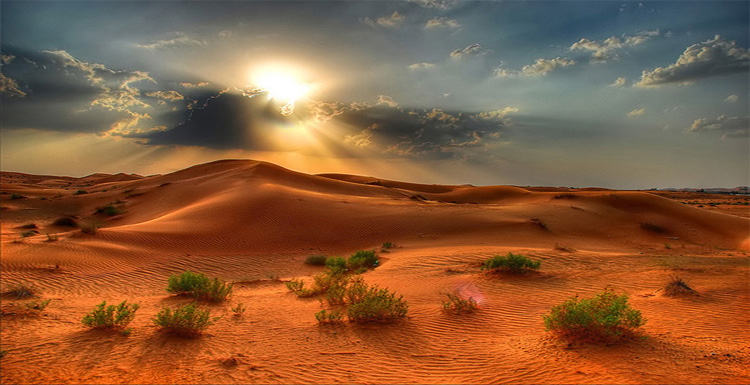 Foreign Policy
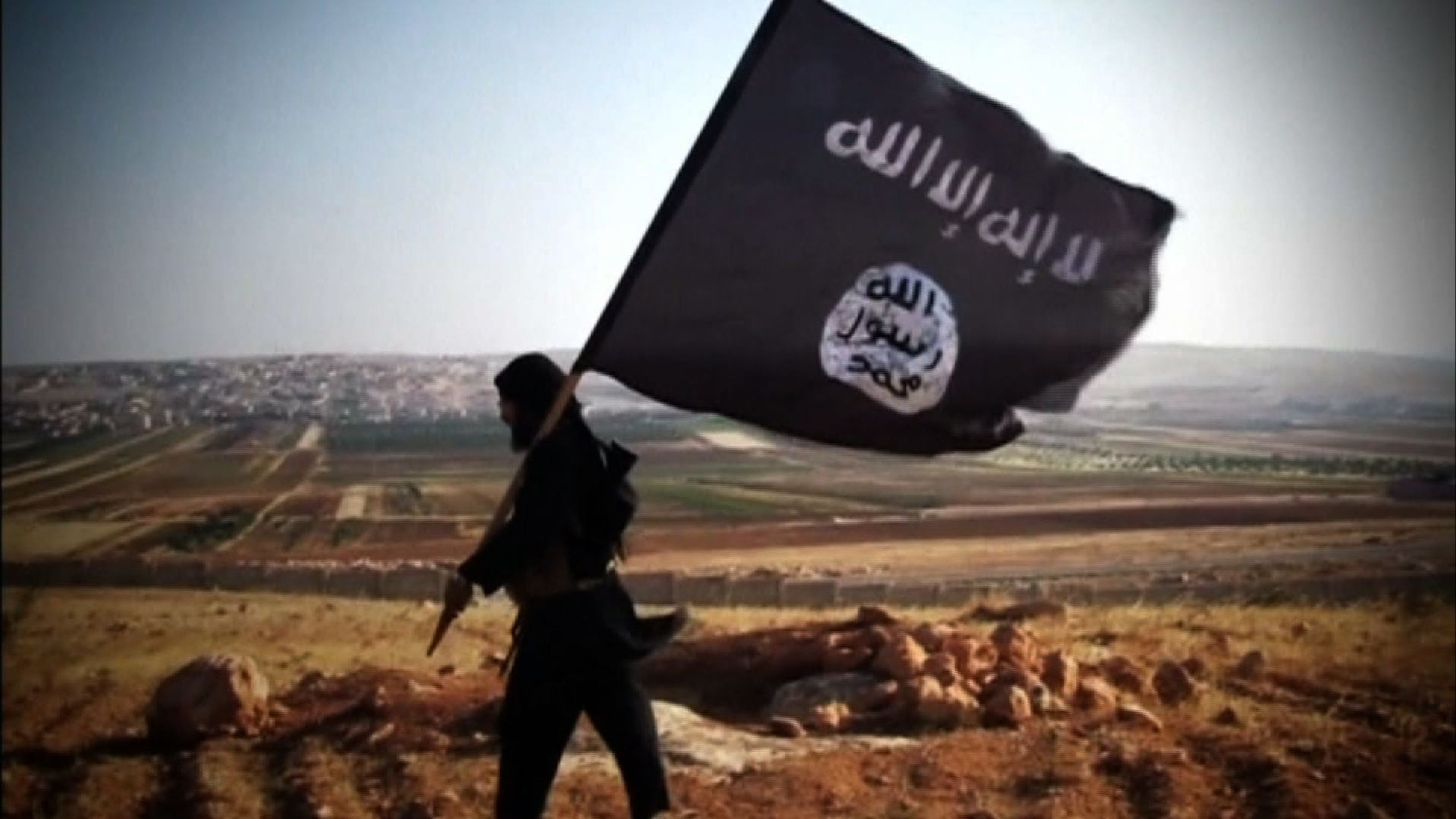 Isis
“Islamic State in Iraq and Syria”
They are a jihadist militant group who want to have their own country
They proclaim strict sharia law
Most successful jihadist group ever in the world
Executed 1600 Iraqi soldiers
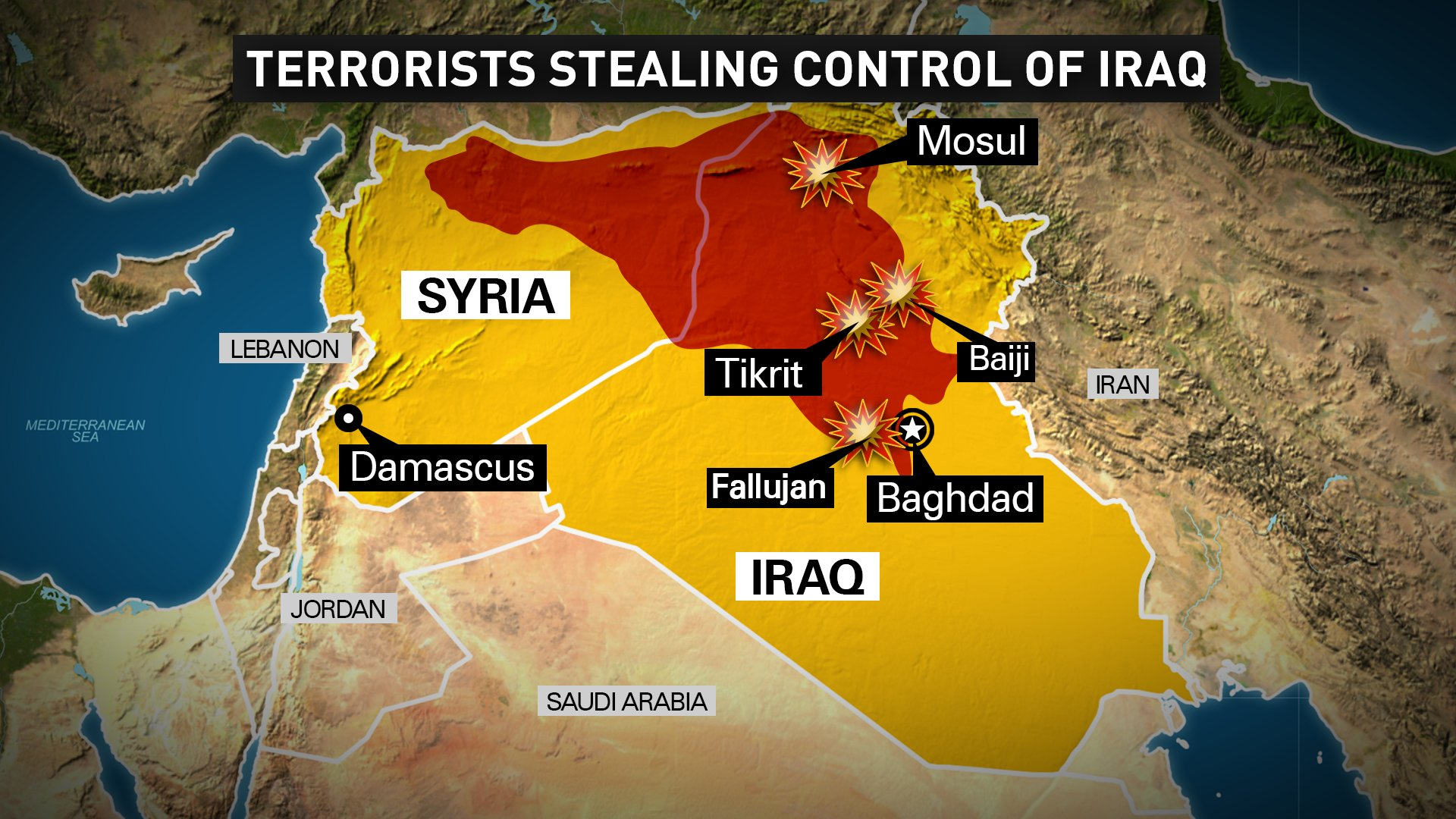 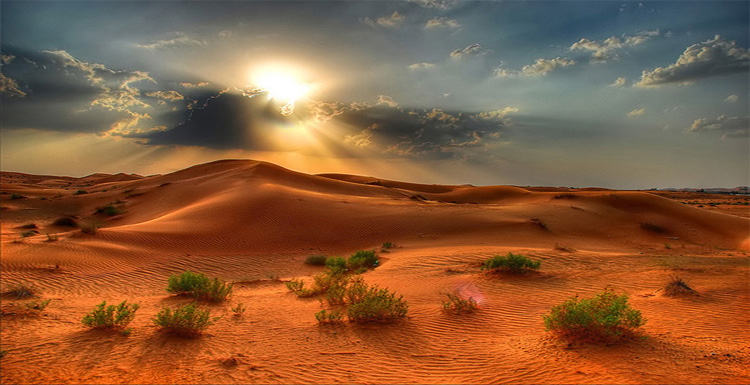 Isis scare Tactics
They force people to dig their own graves and then mass execute them.
During the world cup they posted a picture of ISIS playing soccer with a human head #worldcup
They have beheaded hundreds of people including Americans – including Christians
Often stack their bodies and heads in a row
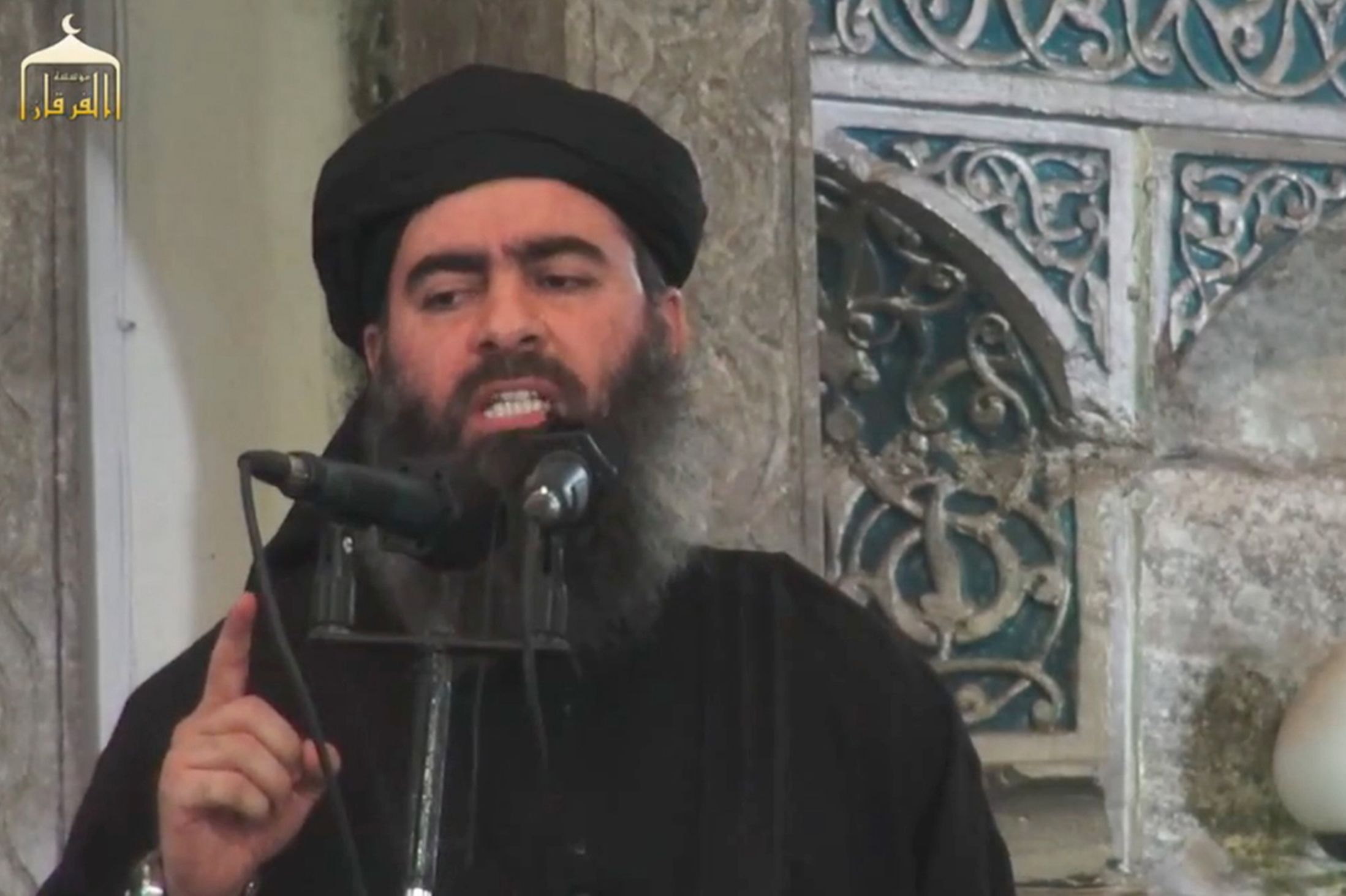 Leader Abu Bakr Al-Baghdadi seriously wounded by American airstikes on March 18, 2015
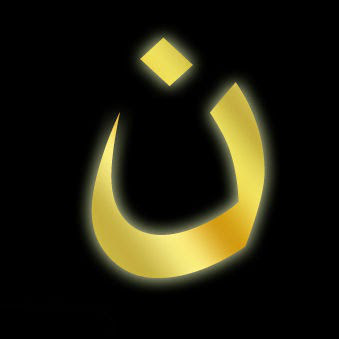 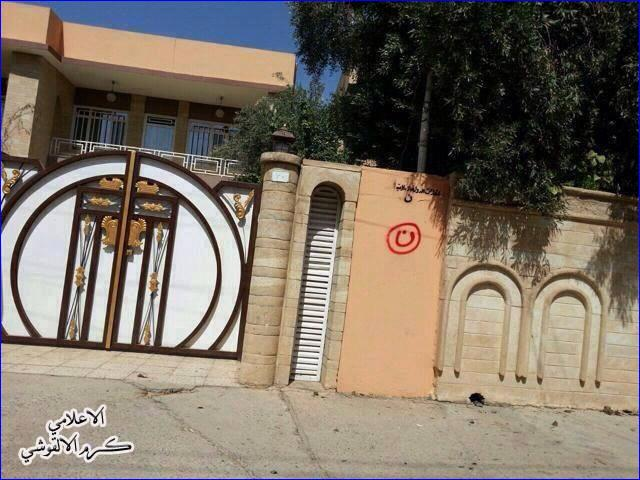 This symbol is the Arabic letter “nun” – the first letter in the word “Nazarene.”  It is being painted on property owned by Christians in Mosul so that Islamic terrorists can identify them.
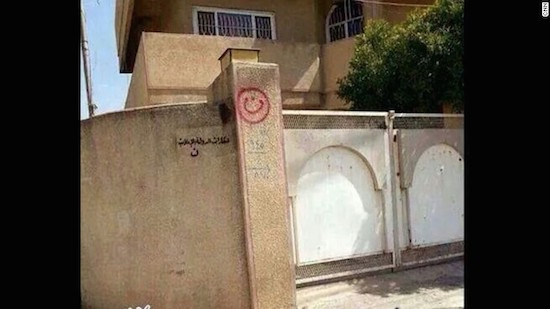 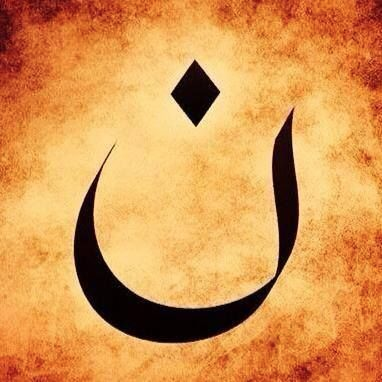 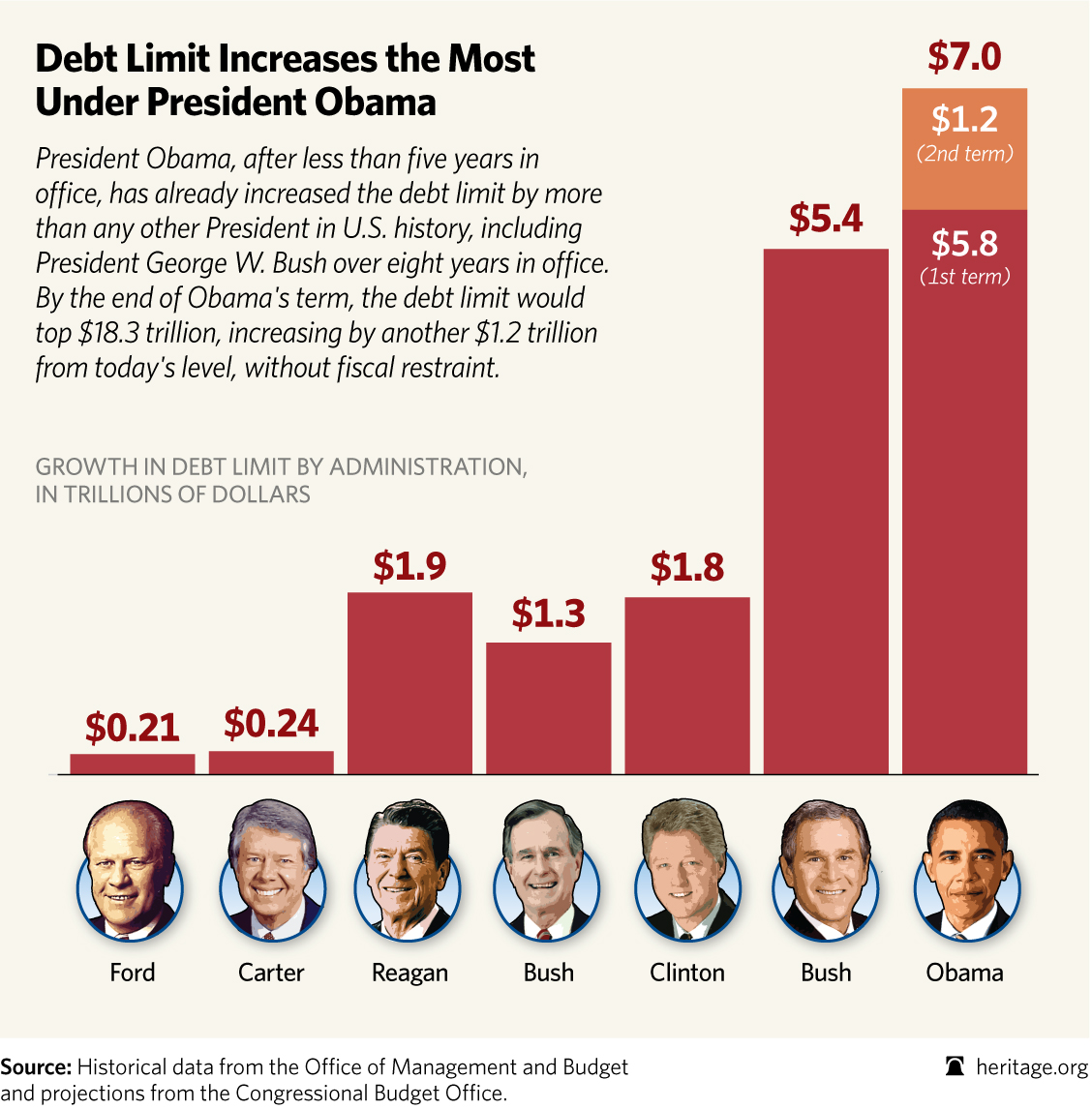 debt
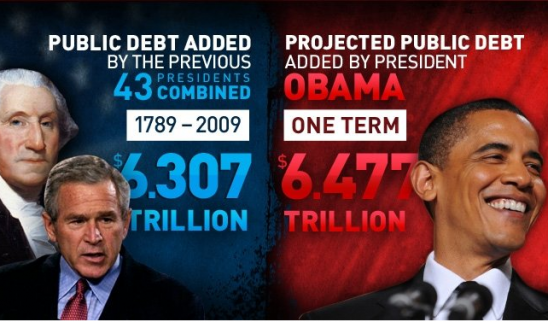 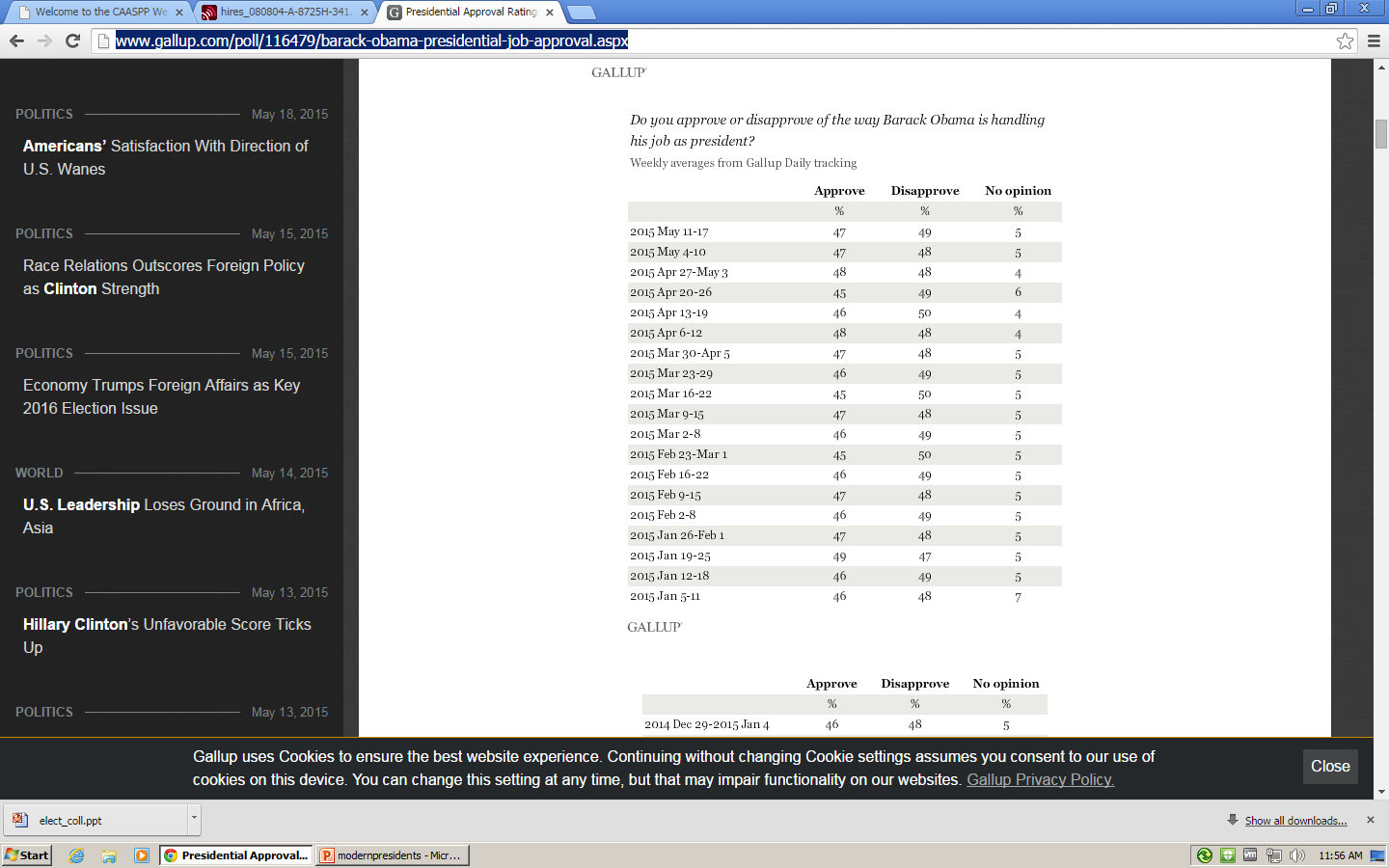 We gotta blame 
someone
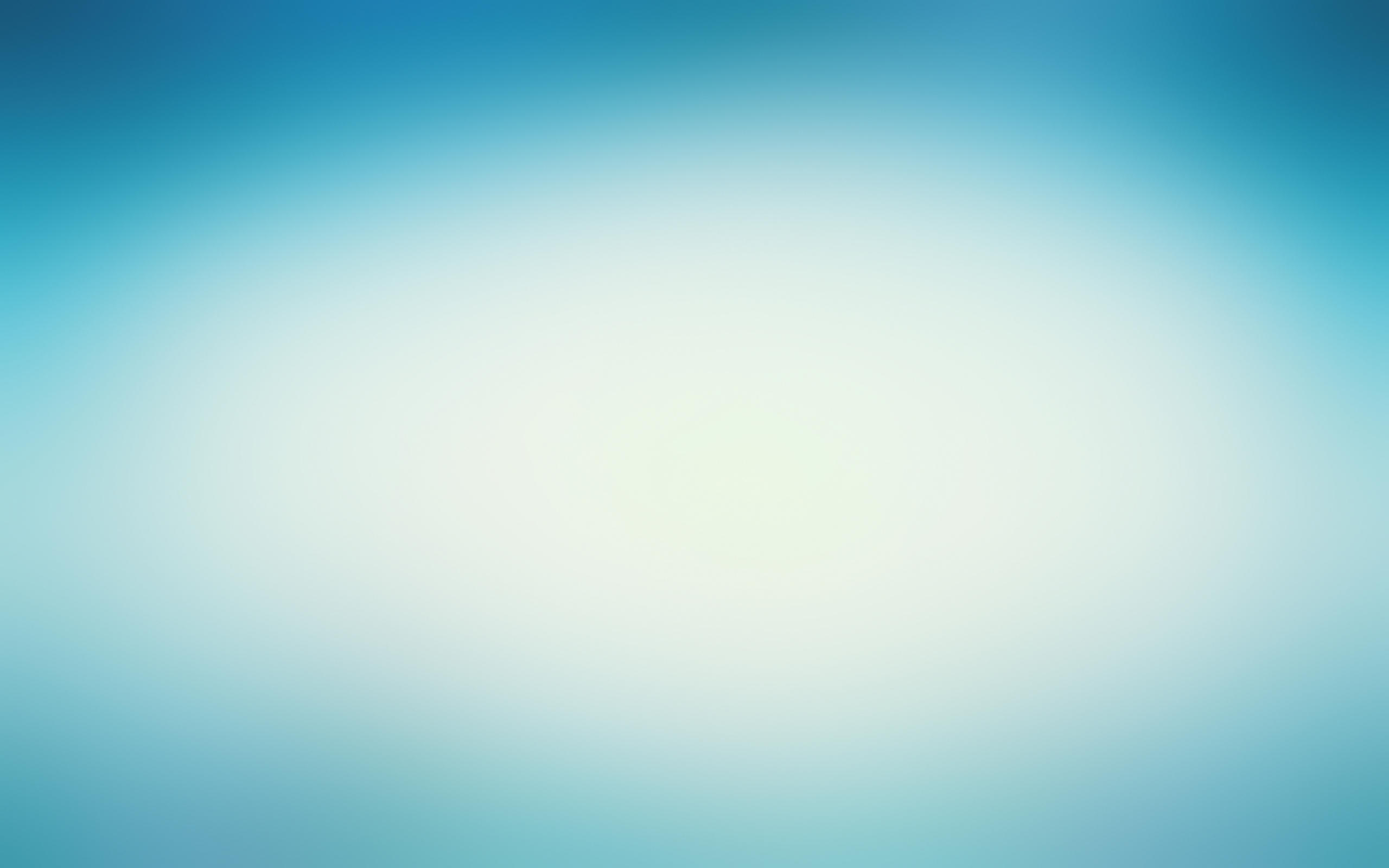 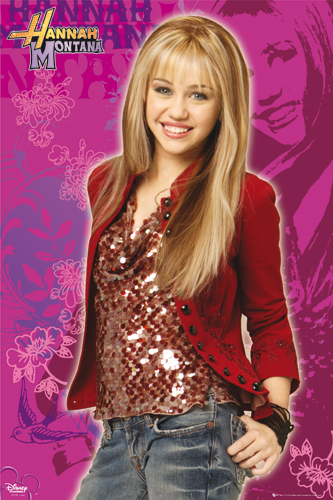 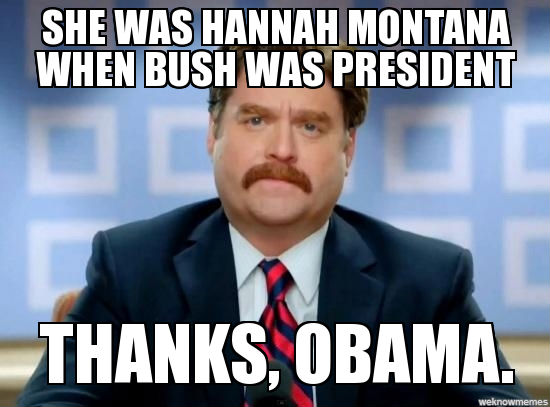 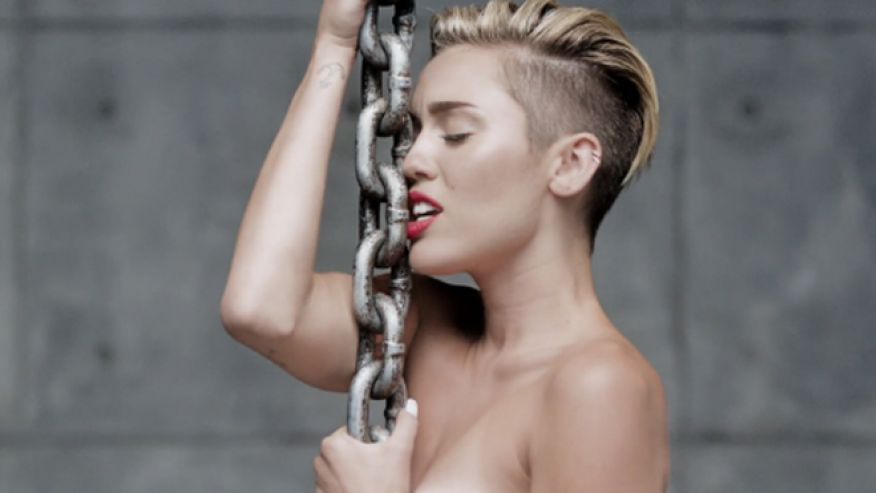 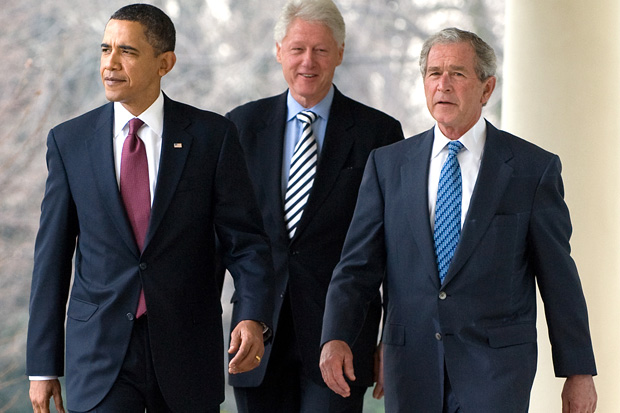 How has Obama been supportive of Gay rights?
Overturned DADT & DOMA
Checking for Understanding
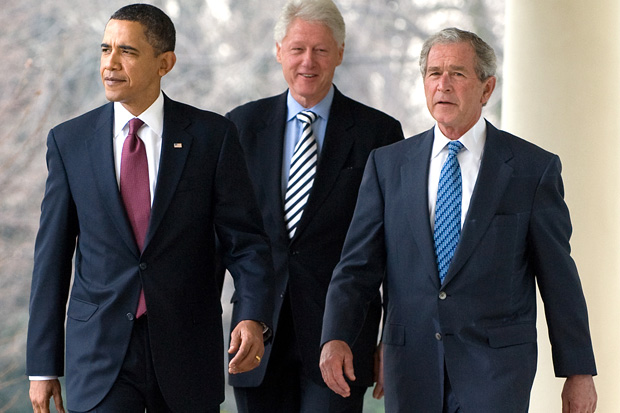 What record does Obama have with the National Debt?
More national debt then all the other presidents combined
Checking for Understanding
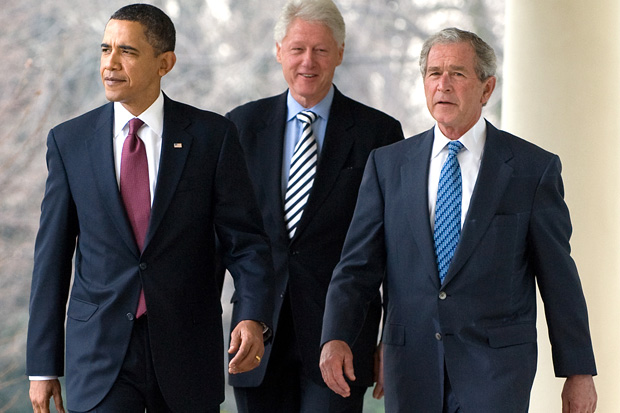 Explain was the Affordable Health Care Act is?
Everyone must have insurance & gov’t will help off set cost based off your income. Can stay on parents insurance until 26. Companies of 26+ must have health care for employees.
Checking for Understanding
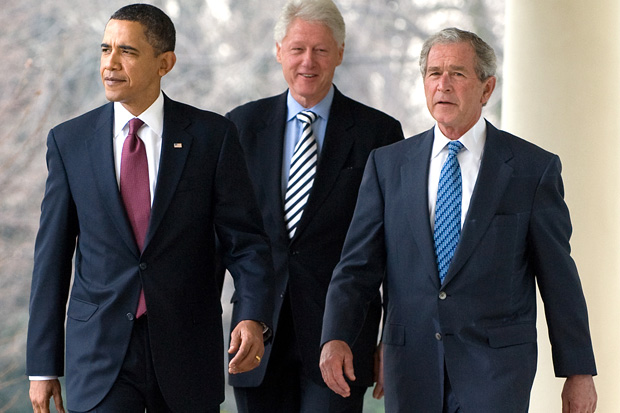 Who are ISIS?
They are a jihadist militant terrorist group who want to have their own country
Checking for Understanding